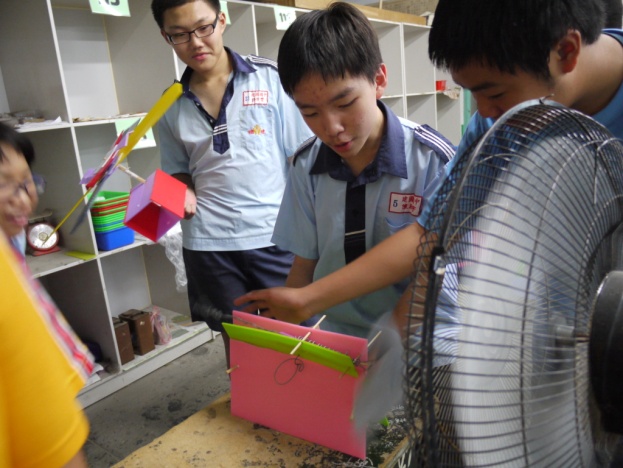 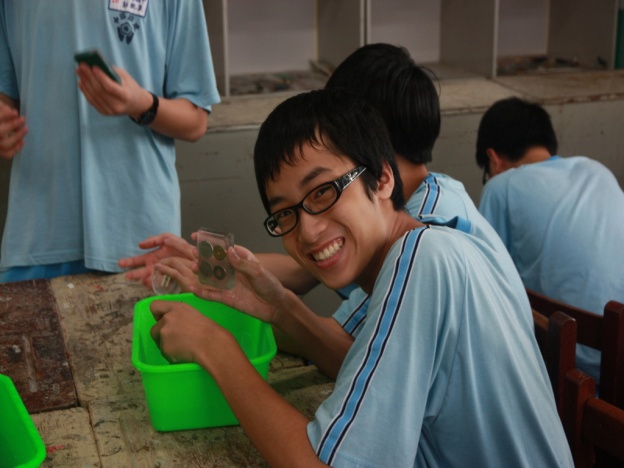 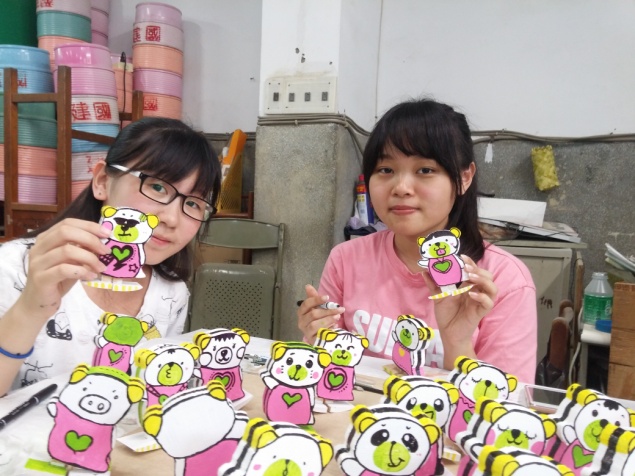 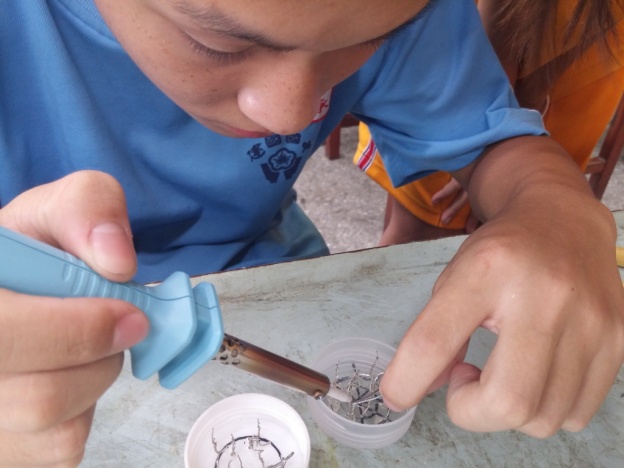 十二年國教科技領域課程導讀與素養導向教學示例-生活科技科
陳韋邑(Chen Wei-Yi)老師
fredcit@gmail.com中央輔導團科技領域生活科技科輔導員
桃園市立建國國中 生活科技教師 
桃園市自造教育示範中心主任
總綱精神
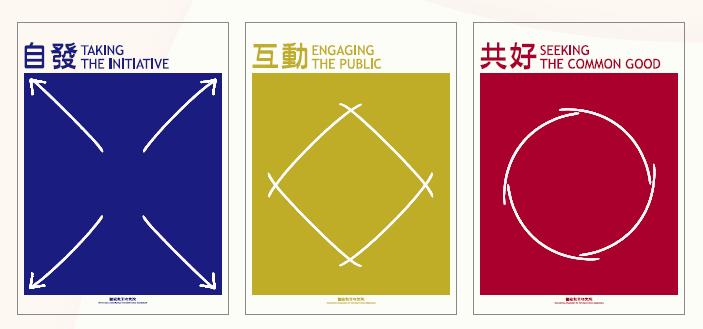 有方法，有知識
有善念，能活用
有意願，有動力
新課綱課程理念
[Speaker Notes: 自發-有意願、有動力
互動-有方法、有知識
共好-有善念、能活用]
核心素養
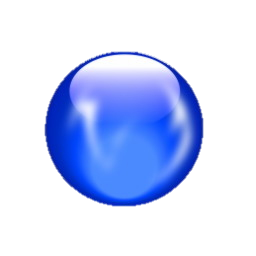 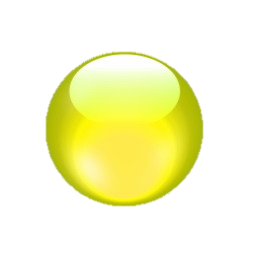 溝通互動
自主行動
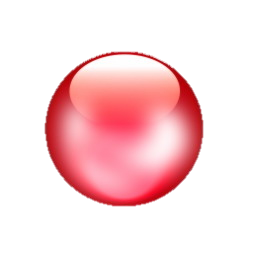 學習意願
學習方法
社會參與
社會參與
活用學習
學習不宜以學科知識及技能為限，而應關注學習與生活的結合，透過實踐力行而彰顯學習者的全人發展
「核心素養」是指一個人為適應現在生活及面對未來挑戰，所應具備的知識、能力與態度。
以人為本的終身學習者
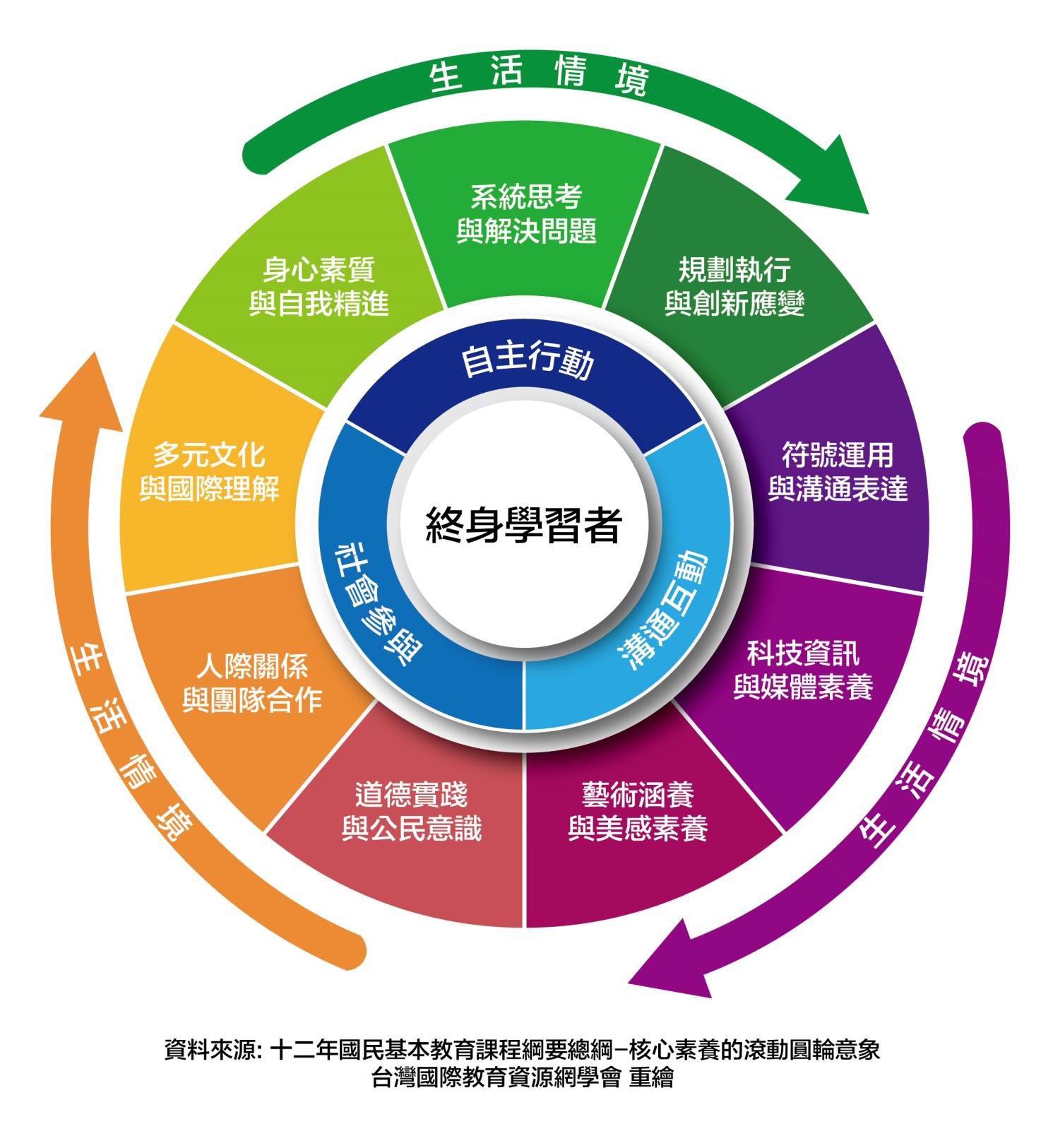 核心素養
[Speaker Notes: 12年國教課綱內涵：
核心素養：核心素養是指一個人適應現在生活及未來挑戰，所應具備的知識、能力與態度。
不再只以學科知識作為學習的唯一範疇，而是彰顯學習者的主體性，重視學習者能夠運用所學於生活情境中。]
九年一貫課程架構
十二年國教課程架構
一、修訂背景
二、基本理念
三、課程目標

四、(三面九項) 核心素養
五、學習階段
六、課程架構 (八大領域)
   -- 學習重點 (雙向細目表)
        1. 學習內容
        2. 學習表現
七、實施要點
八、附錄
一、修訂背景
二、基本理念
三、課程目標

四、(十大) 基本能力

五、(七大) 學習領域
         --分段能力指標


六、實施要點
[Speaker Notes: 十二年國教課綱中兩項重要改變
1.將基本能力擴展為核心素養概念
2.將能力指標擴展為學習重點雙向細目表
（含學習內容與學習表現）]
核心素養
總綱
轉化
各教育階段核心素養
各領域/科目理念與目標
轉化
發展
各領域/科目綱要
各領域/科目核心素養
發展
核心素養轉化與發展
對應
各領域/科目學習重點
科技領域時間分配與組合
國民小學  國民中學  高級中等學校
科技領域時間分配與組合
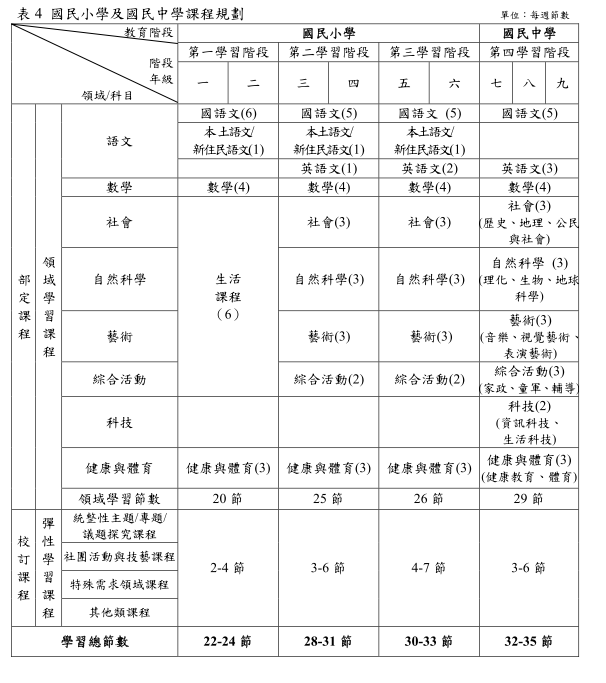 國中新增科技領域
國小不排課，融入各科教學
科技領域時間分配與組合
生活科技課程規劃理念
國民小學  國民中學  高級中等學校
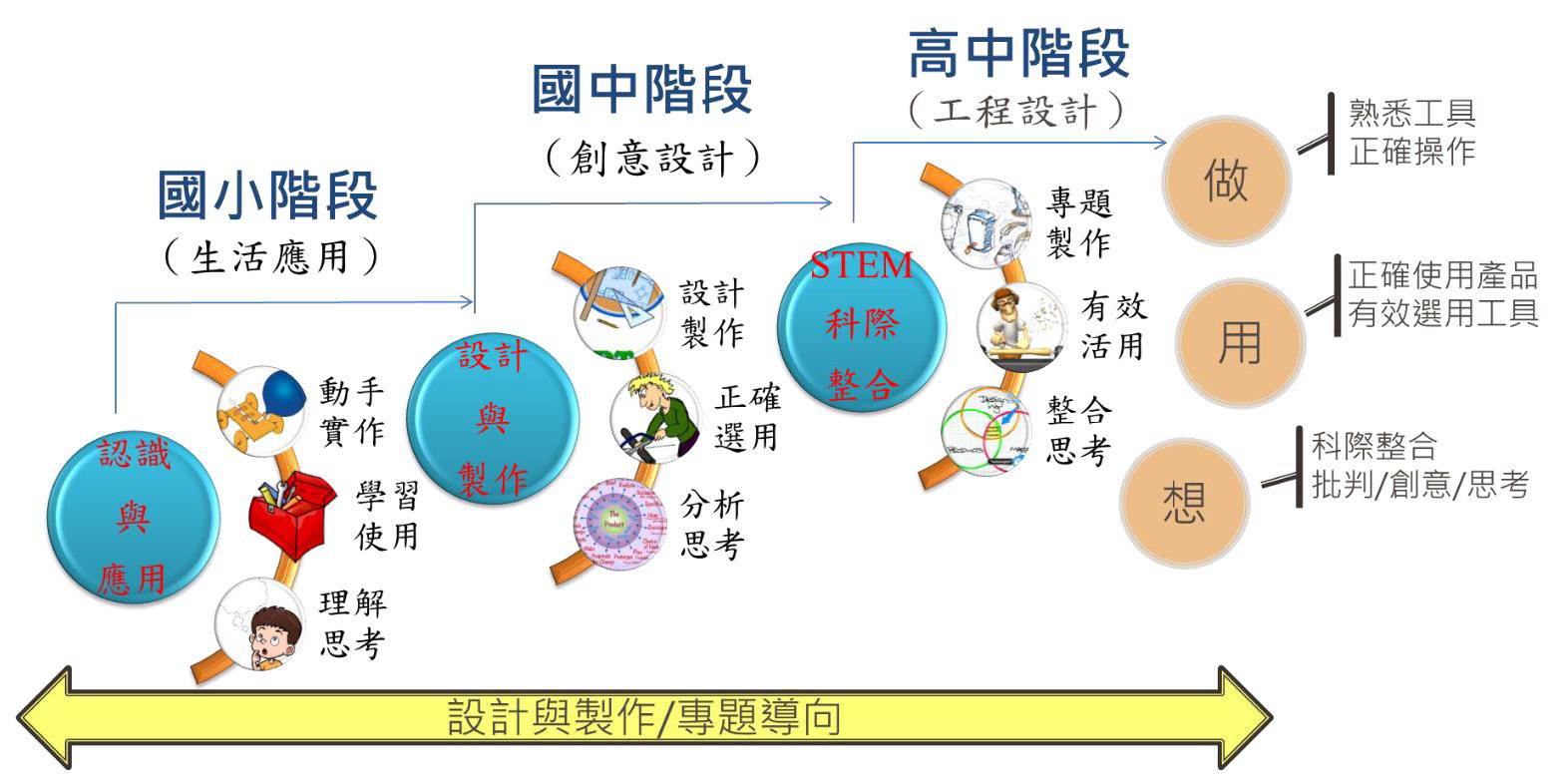 生活科技課程規劃理念
生活科技科學習表現
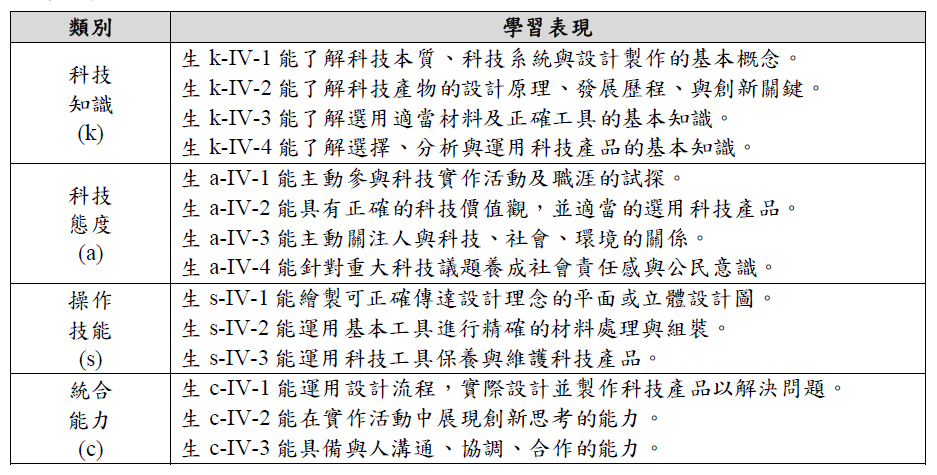 生活科技科學習表現-國中階段
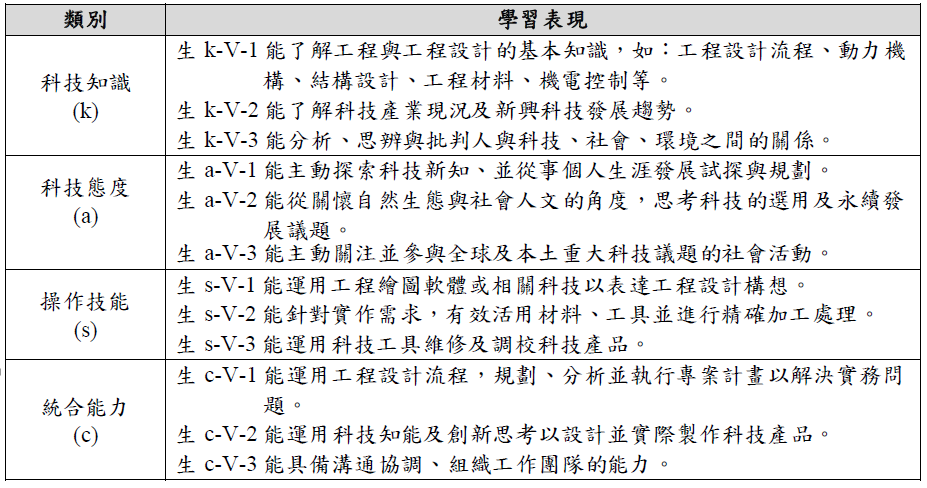 生活科技科學習表現-高中階段
生活科技課程學習內容
科技的本質
生活科技課程學習內容
設計與製作
生活科技課程學習內容
科技的應用
生活科技課程學習內容
科技與社會
生活科技課程學習內容
主軸
帶入
生活科技課程學習內容
生活科技課程學習重點
[Speaker Notes: 學習表現：為非內容的向度，是指學生在核心素養（知識、情意、技能、能力）的具體表現，亦是教師評量之依據。
學習內容：為生活科技之重要事實、概念、原理、原則、技能、態度與後設認知等知識，為課程設計、教材發展及教科書編撰之依據。]
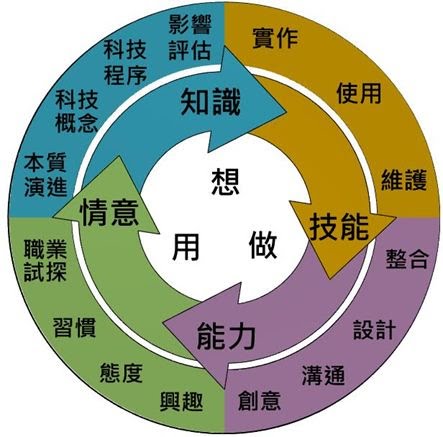 科技知識
操作技能
科技態度
統合能力
生活科技核心素養與學習表現的連結
素養導向的課程設計
學習表現  知識、技能、態度  學習內容
以生活情境為進行課程設計

透過專案式實作，培養學生

主動學習、創意思考、解決問題
素養導向的課程設計重點
學習表現
學習內容
課程活動
事先設定
課程規劃
獲得結果
活動進行
知識
技能
態度
為非內容的向度，為學生在核心素養的具體表現。
(教師發展評量之依據)
重要事實、概念、原理、原則技能、態度與後設認知等知識
課程設計、教材發展之依據)
素養導向的課程設計流程
學習內容
學習表現
課程活動
設定年段
課程修改
獲得結果
活動進行
知識
技能
態度
重要事實、概念、原理、原則技能、態度與後設認知等知識課程設計、教材發展之依據)
為非內容的向度，為學生在核心素養的具體表現。
(教師發展評量之依據)
現有課程修改→素養導向的課程
素養導向的生活科技教學示例
七年級課程示例
「魯班鎖的設計與製作」
「橋梁的設計與製作」
「木工音箱的製作」
「自走玩具的設計與製作」

參考網站：尾翼的生活科技教室
https://sites.google.com/view/tail-ite/
學習表現
課程活動
學習內容
事先設定
課程規劃
獲得結果
活動進行
生 N-IV-1科技的起源與演進。
生 P-IV-2設計圖的繪製。
生 P-IV-3手工具的操作與使用。
生 A-IV-2機構與結構的應用。
生S-IV-1科技與社會的互動關係。
生 k-IV-3能了解選用適當材料及正確工具的基本知識。
生 s-IV-1能繪製可正確傳達設計理念的平面或立體設計圖。
生 s-IV-2能運用基本工具進行精確的材料處理與組裝。
知識-學習故鄉的橋梁與結構。
技能-學習手工具使用及設計圖繪製。
態度-良好的工作習慣與小組合作。
以橋梁的設計與製作為例
橋梁的設計與製作
讓學生認識台灣的橋梁、種類及結構後，使用免費軟體West Point Bridge Designer 進行各組橋梁的設計與製作。(標準STEAM課程)
影片：https://youtu.be/_Vi3Tw-CUs8
課程實施流程
體驗活動-達文西拱橋，利用壓舌棒搭製而成
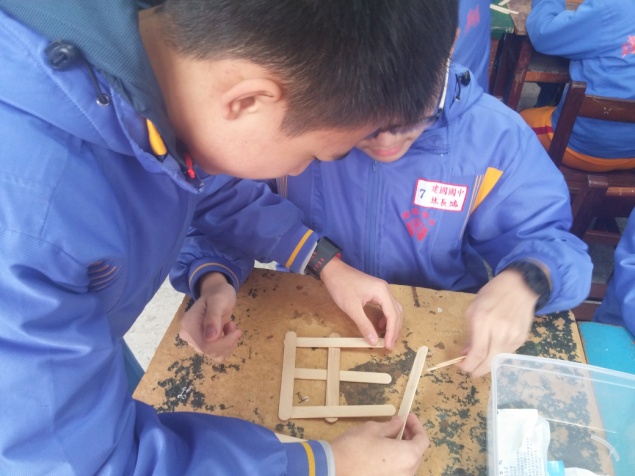 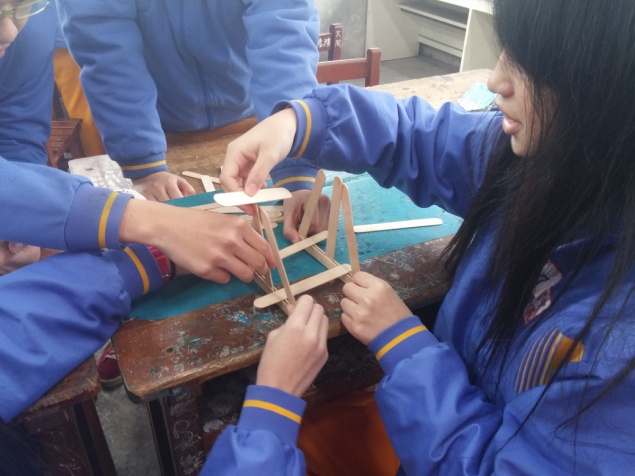 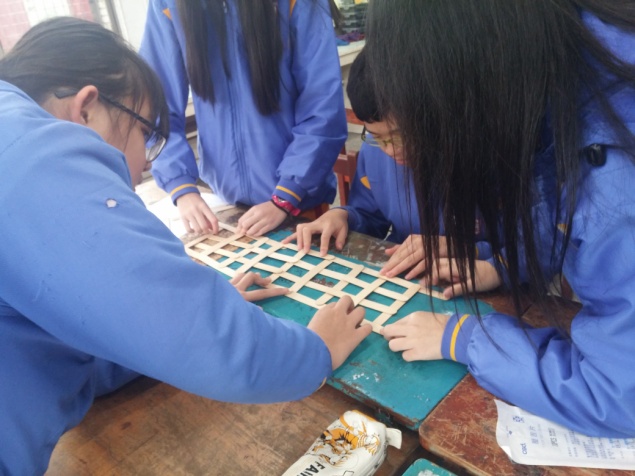 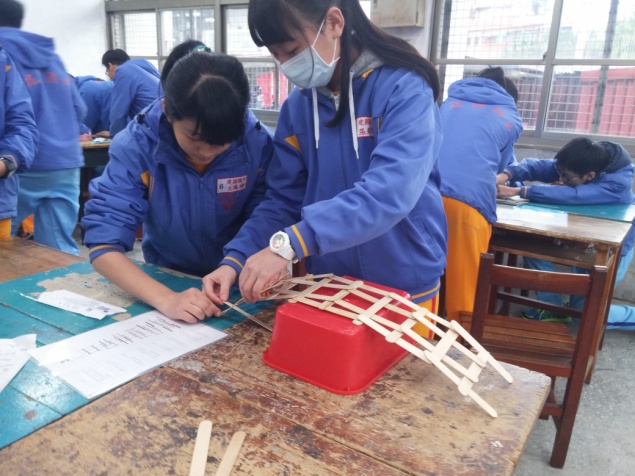 橋梁的設計與製作
認識橋樑種類、桁架結構
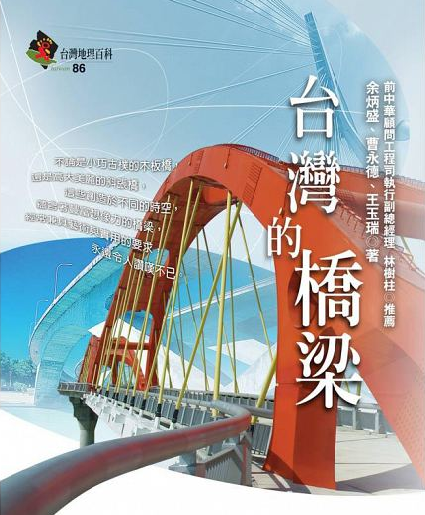 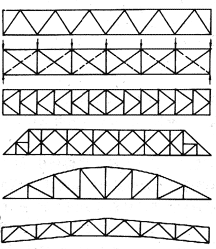 橋梁的設計與製作
West Point Bridge Designer (WPBD)軟體
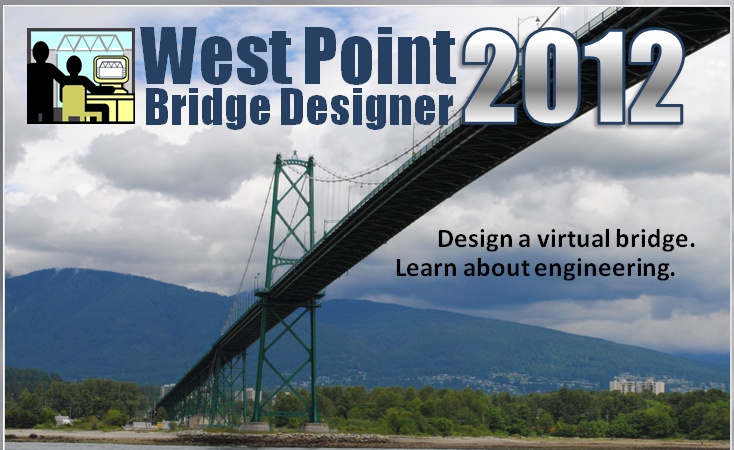 橋梁的設計與製作
學生思考桁架力學分析、上機設計
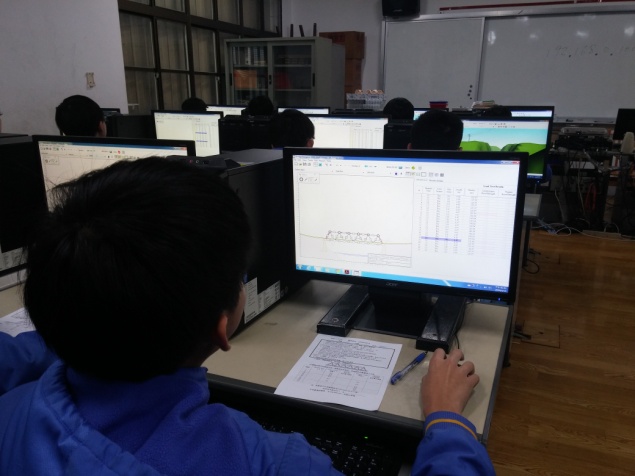 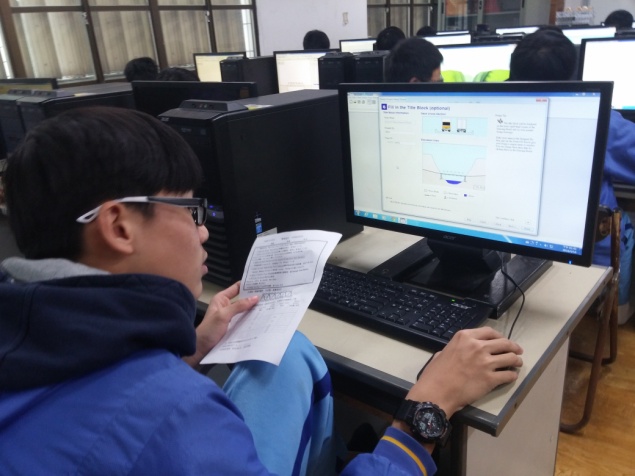 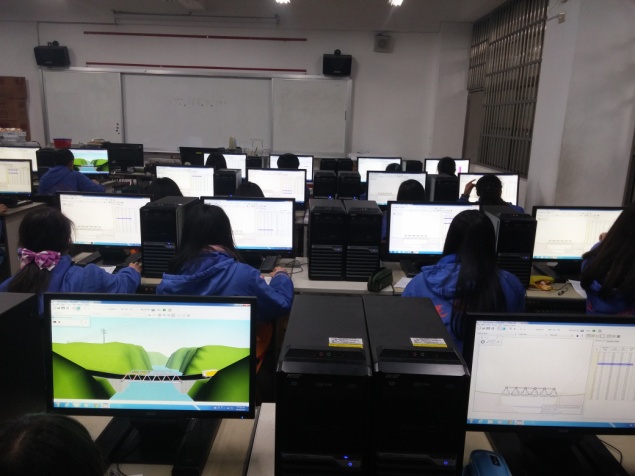 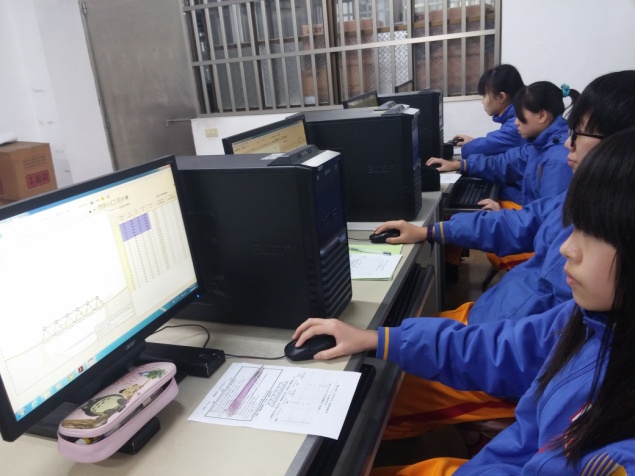 橋梁的設計與製作
3D建模軟體設計橋梁元件、使用3D列印機印出
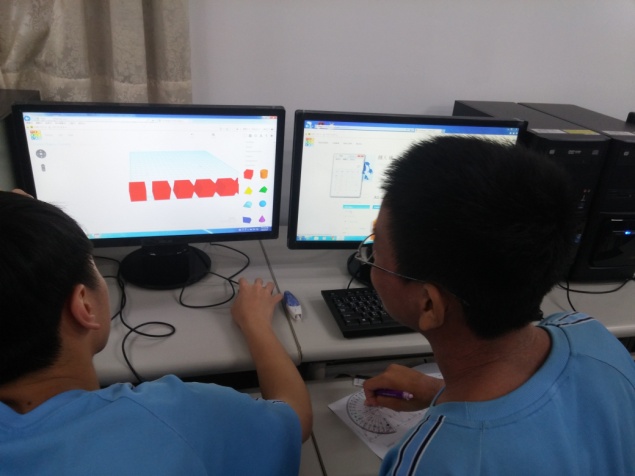 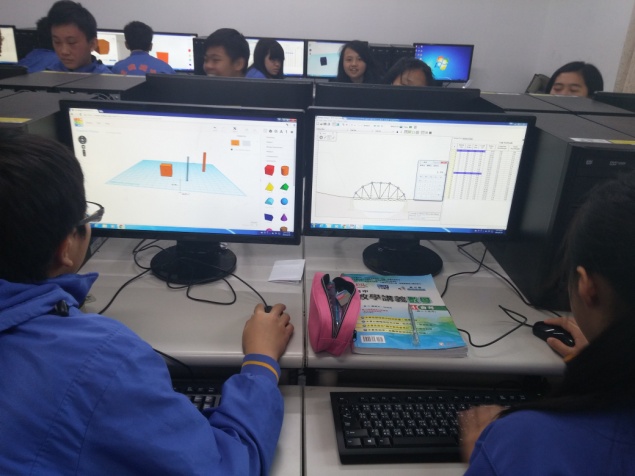 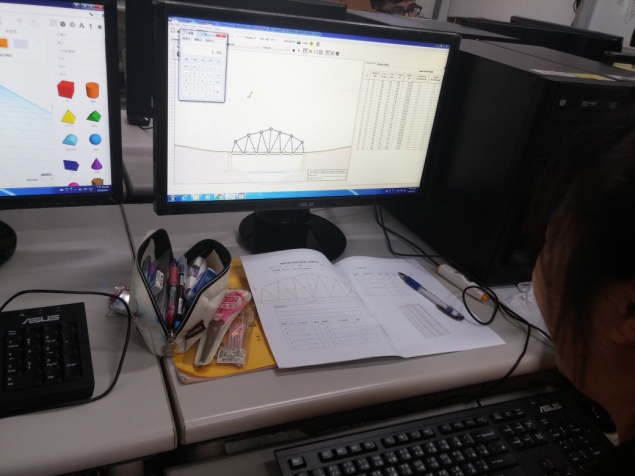 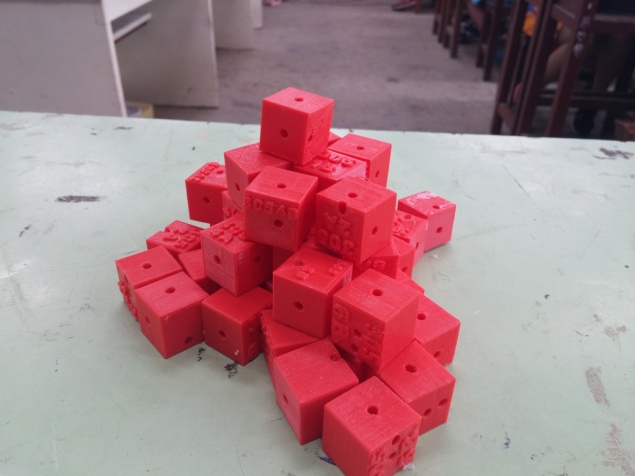 橋梁的設計與製作
按圖施工進行製作、破壞測試
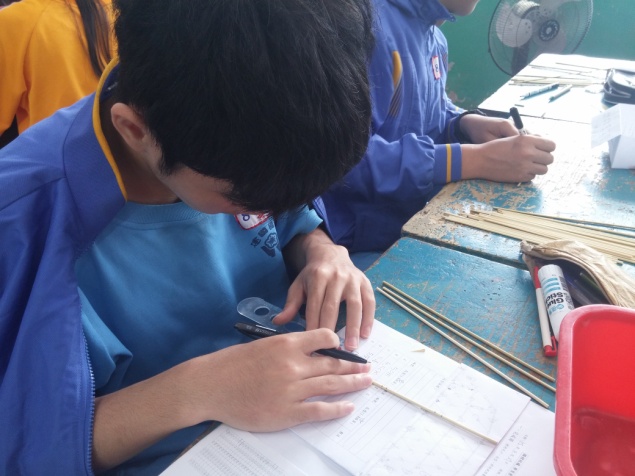 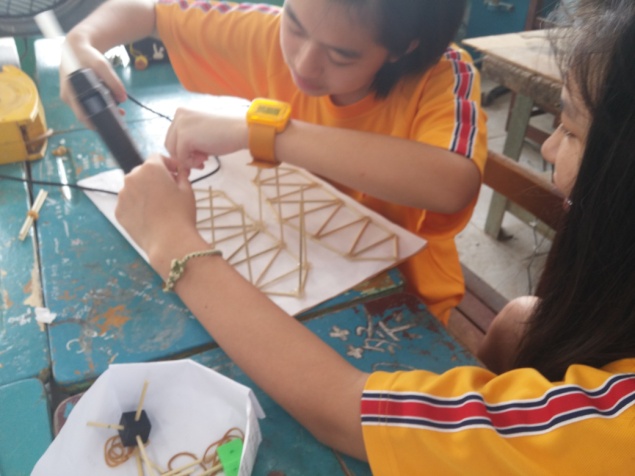 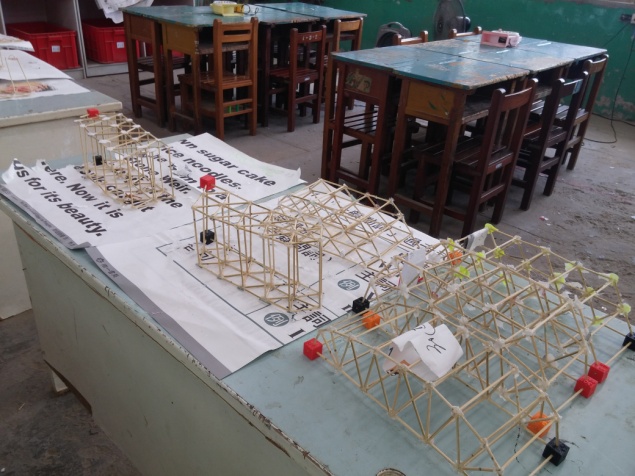 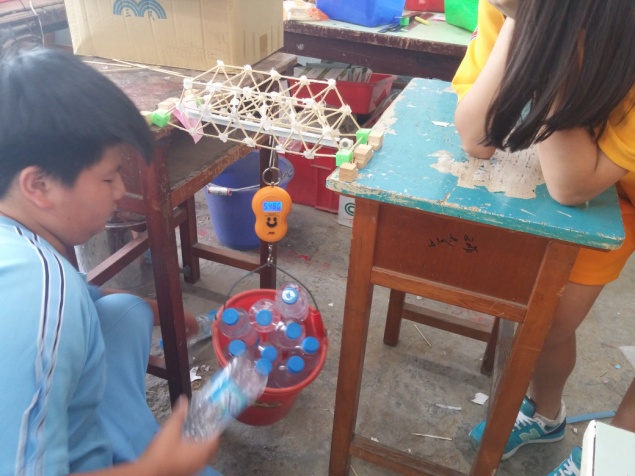 橋梁的設計與製作
魯班鎖的設計與實作
學習完正投影多視圖及等角圖後，教導學生使用Google Sketchup軟體進行繪製設計，再依據設計圖
實際製作。
課程實施流程
學生使用Google Sketchup繪製
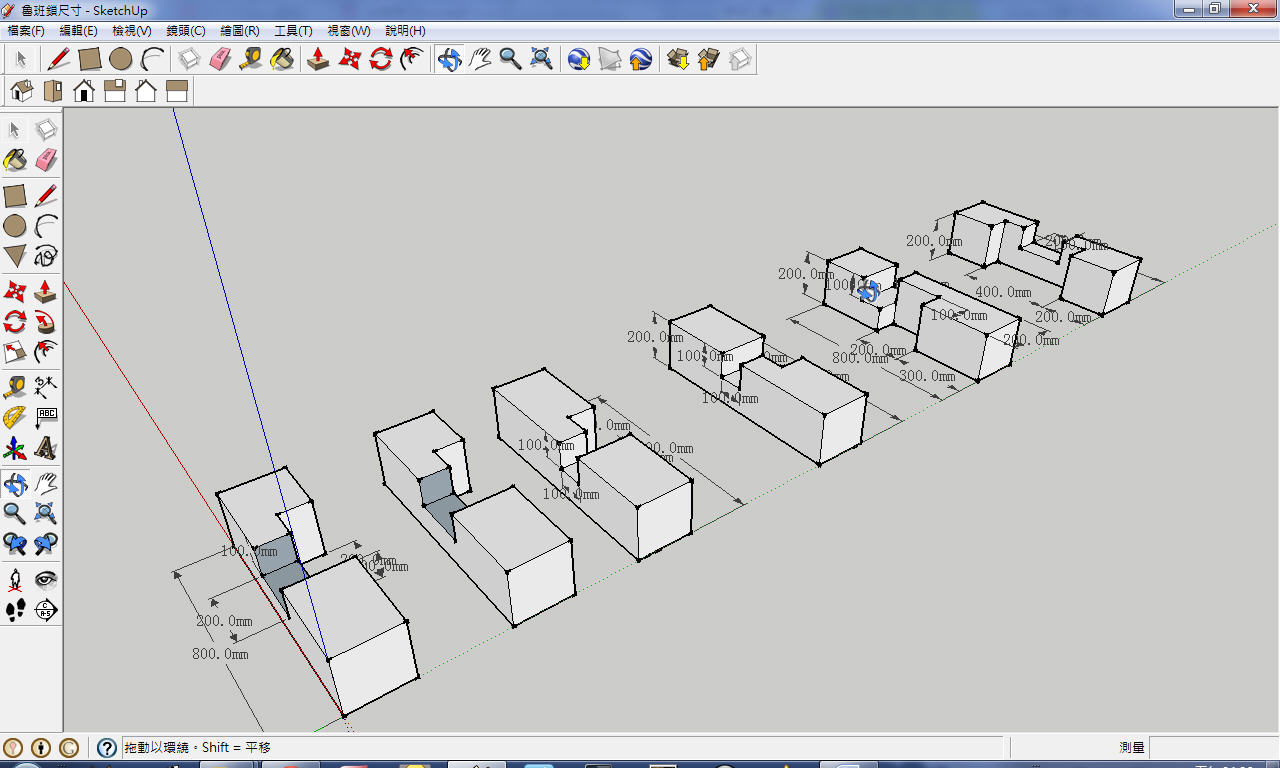 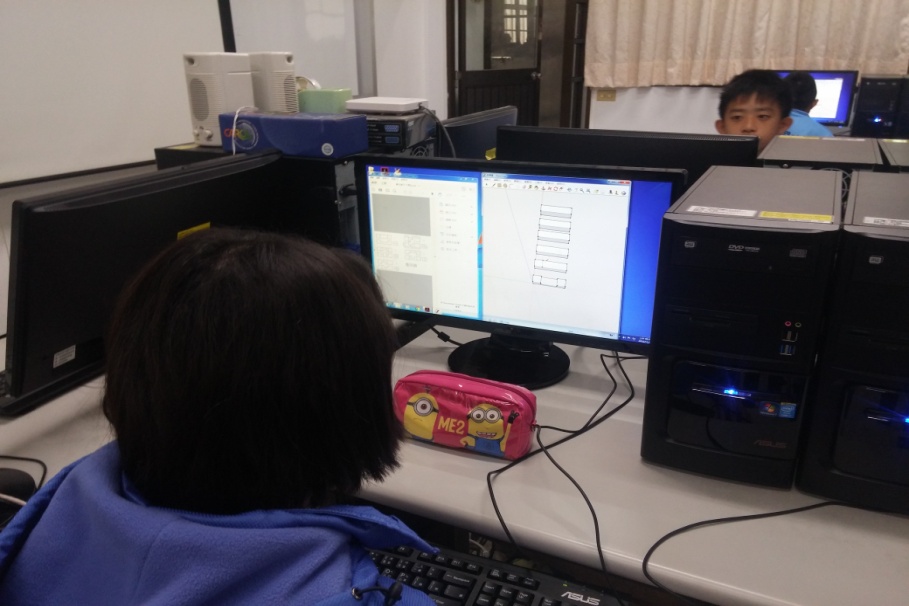 魯班鎖的設計與實作
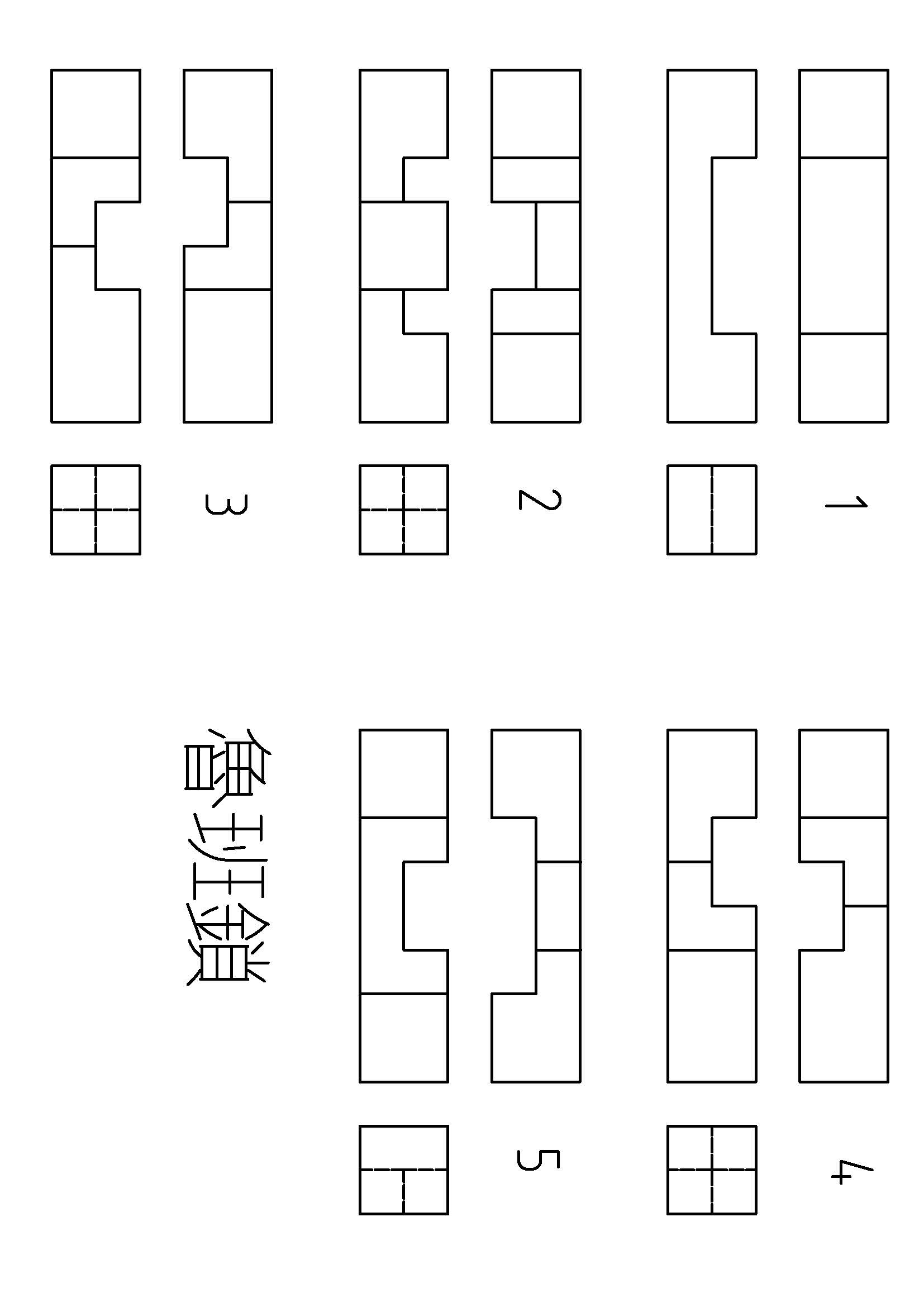 AutoCad繪製1:1圖檔供學生繪製
魯班鎖的設計與實作
3D列印教學教具
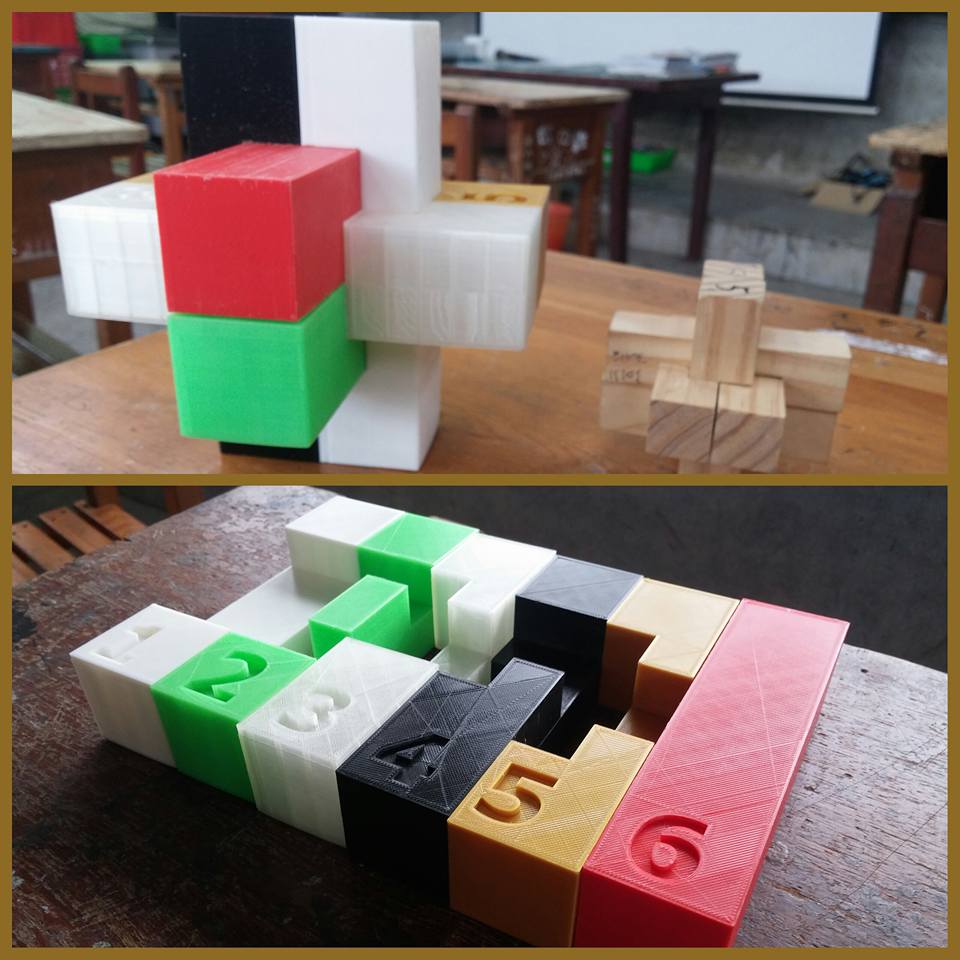 魯班鎖的設計與實作
依據1:1正投影視圖進行製作
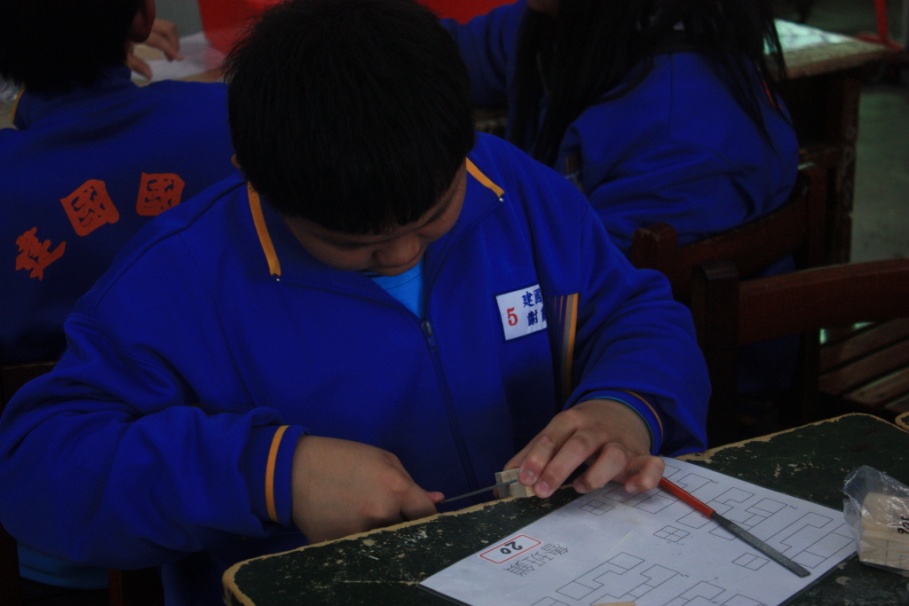 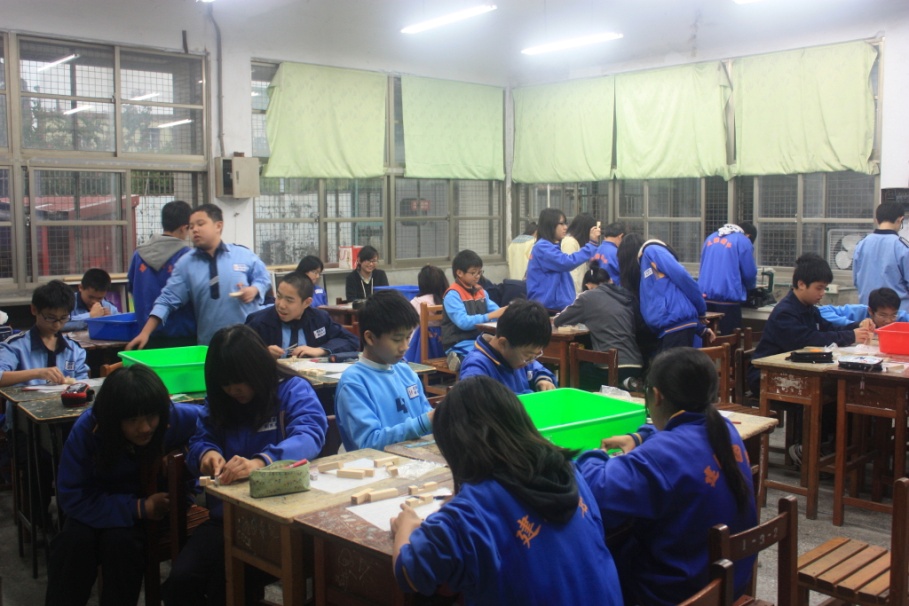 魯班鎖的設計與實作
教導學生使用線鋸機進行切割（攝影機＋單槍）
使用銼刀、砂紙修整研磨
小組分工-繪製與切割組
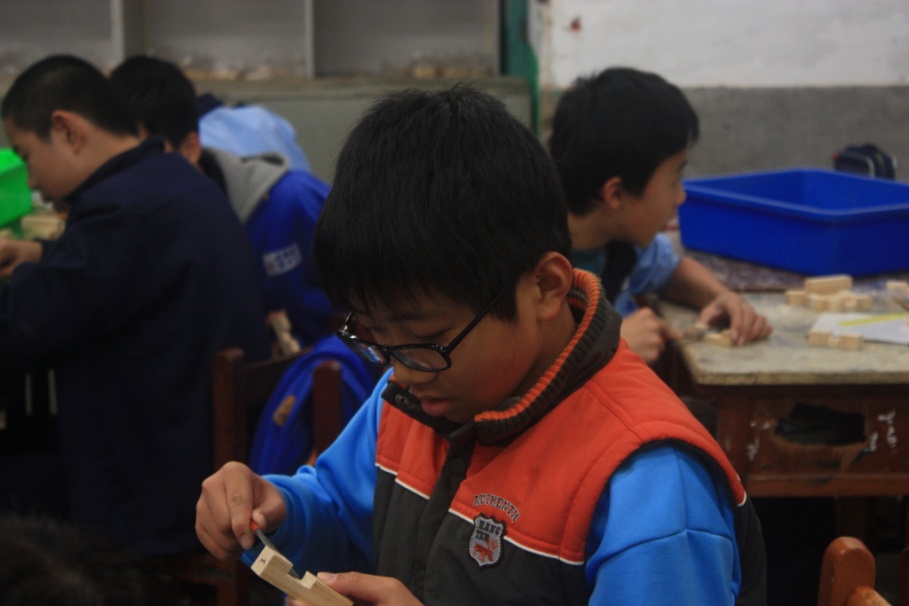 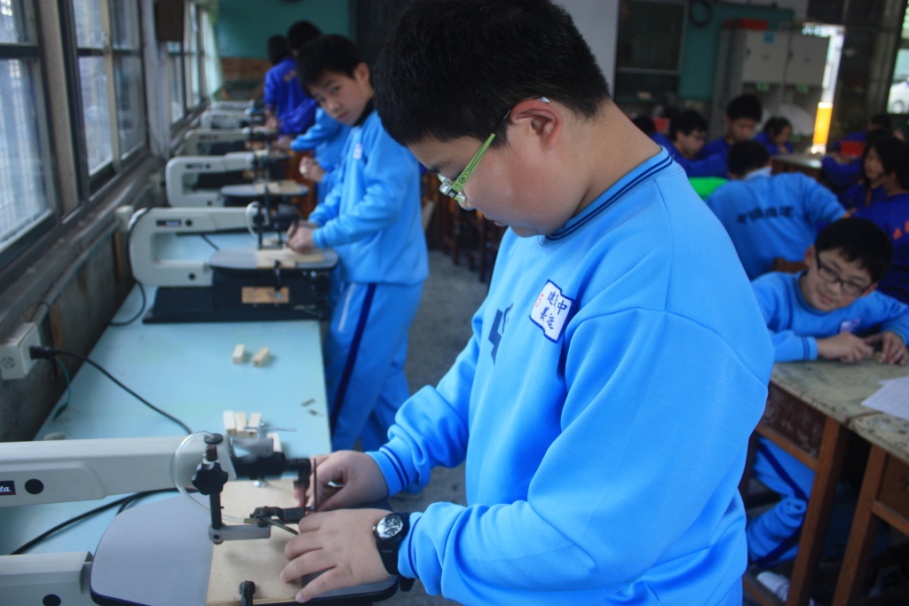 魯班鎖的設計與實作
上課隨拍
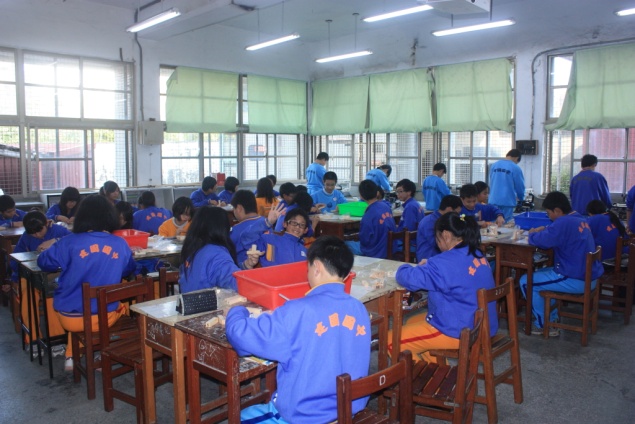 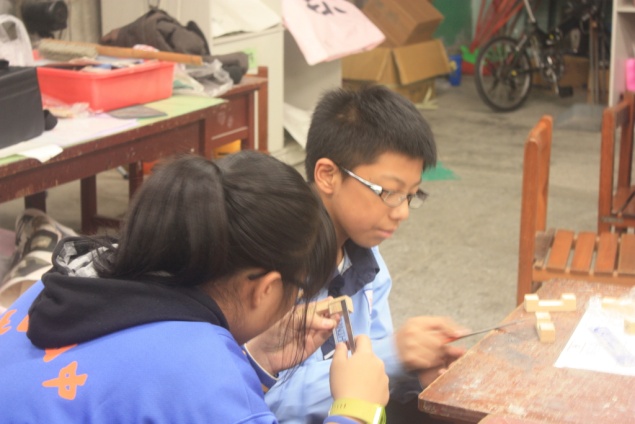 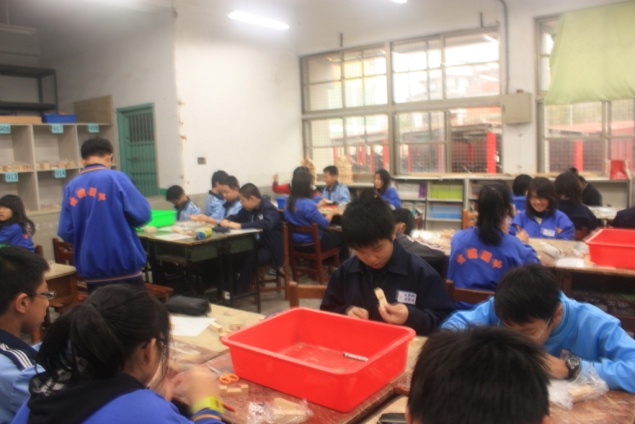 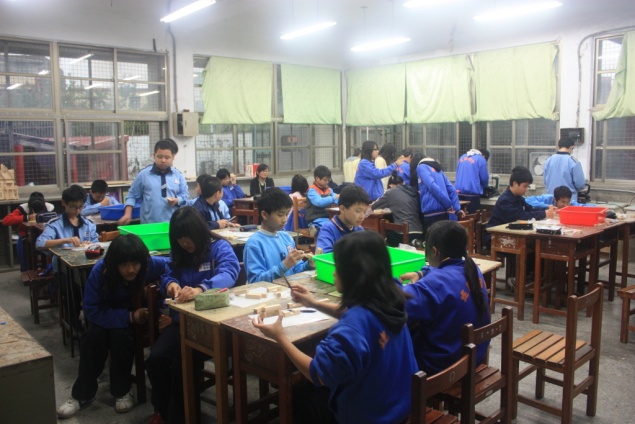 魯班鎖的設計與實作
學生作品
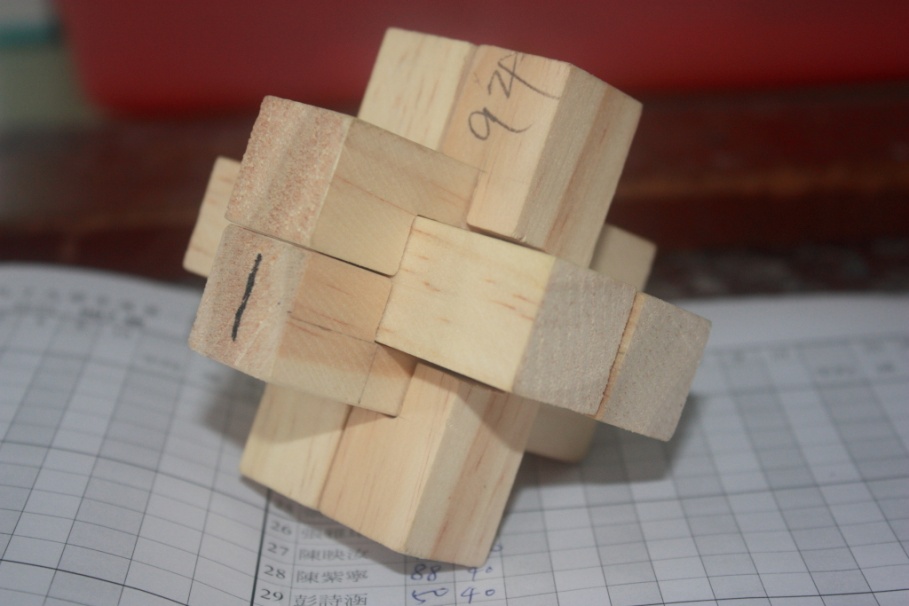 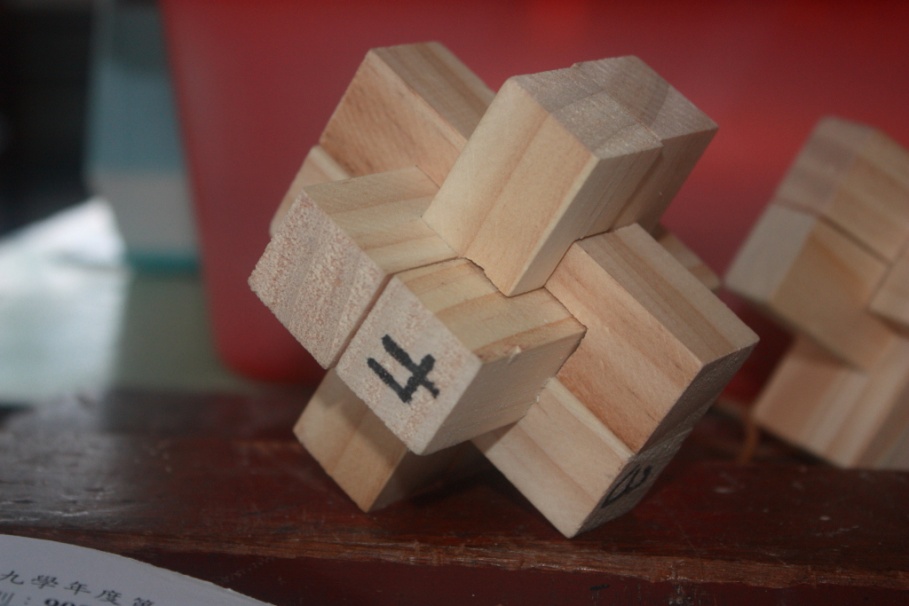 魯班鎖的設計與實作
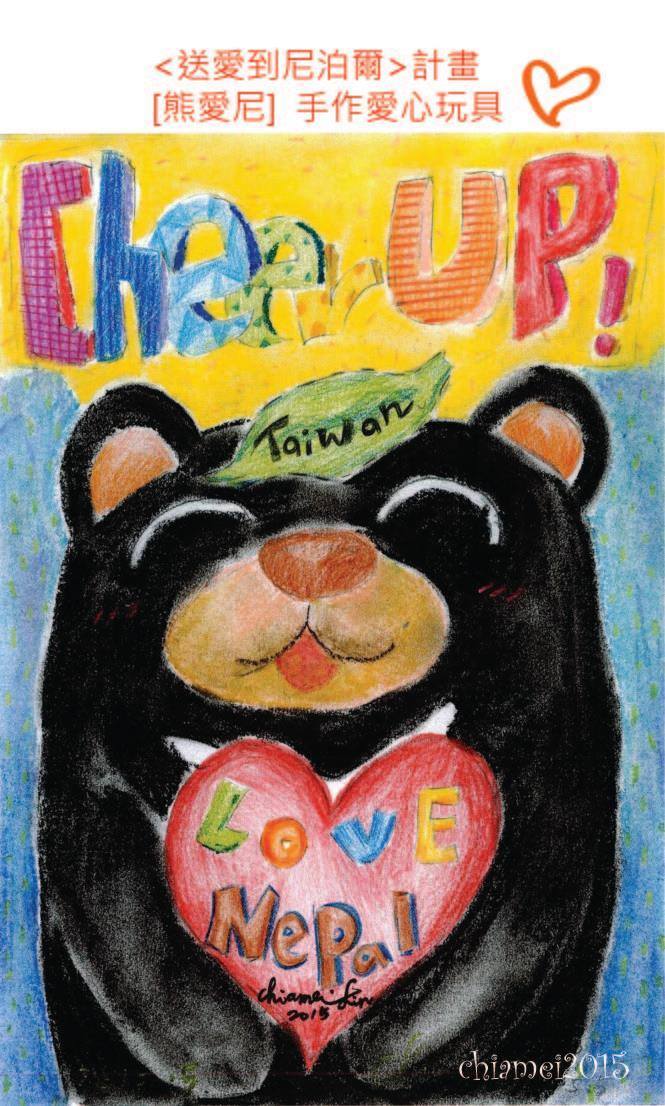 建國熊愛尼
與宜蘭復興國中合作送愛到尼泊爾
由本校三位生科老師帶領學生
集體製作熊愛尼自走玩具

本校製作數量-285/500

美術老師友情支援顏色設計與著色
課程實施流程
異質性分班之生產線，學生各司其職、分工合作
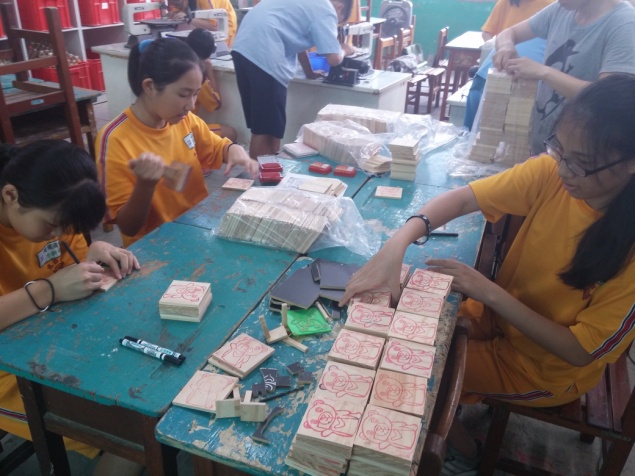 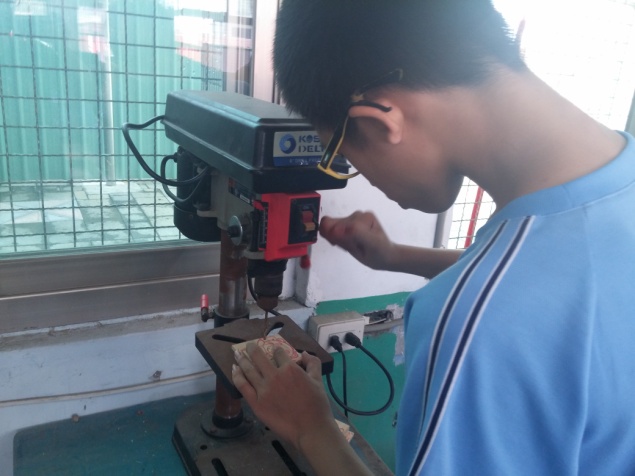 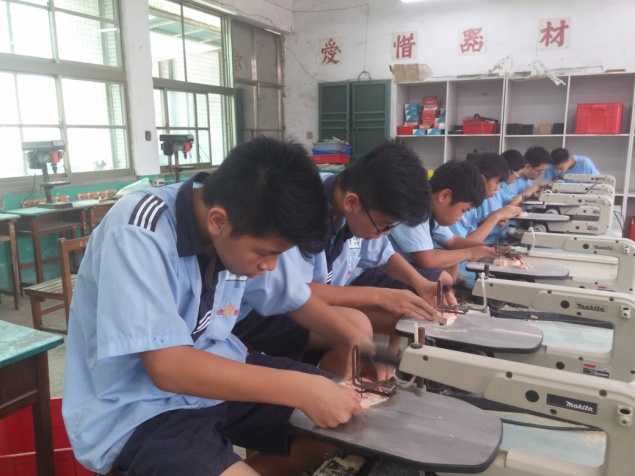 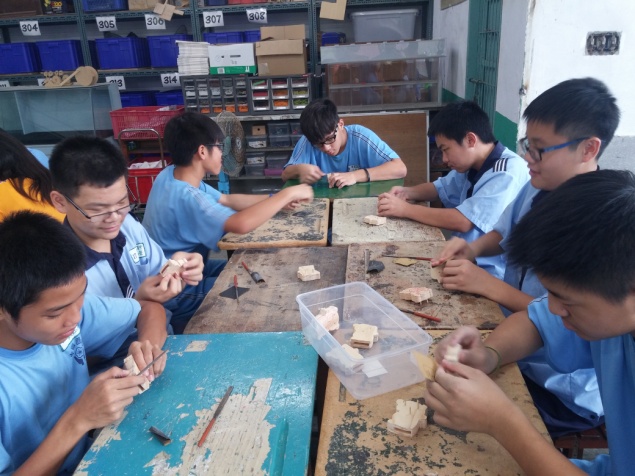 建國熊愛尼
號召校友返校協助
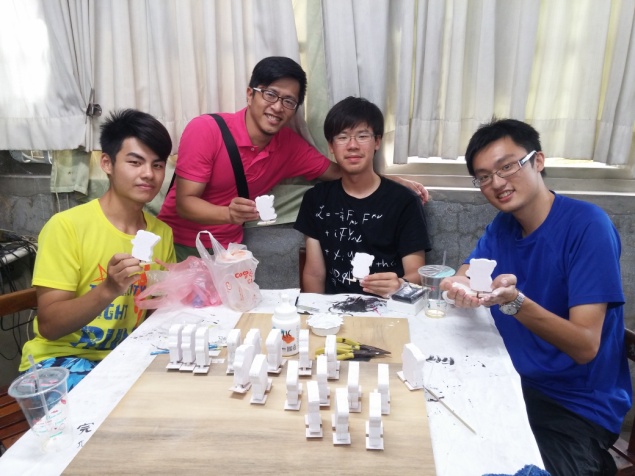 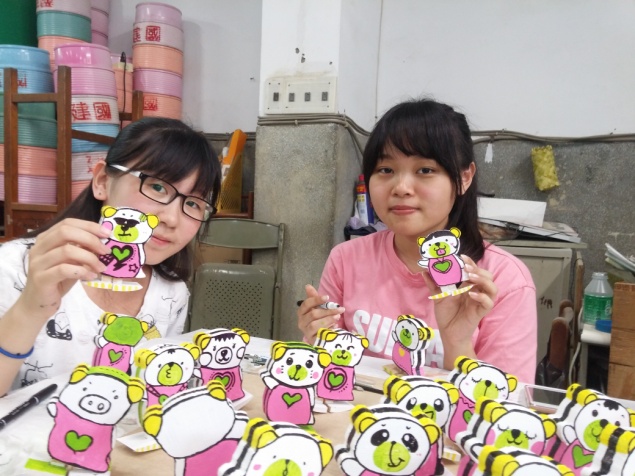 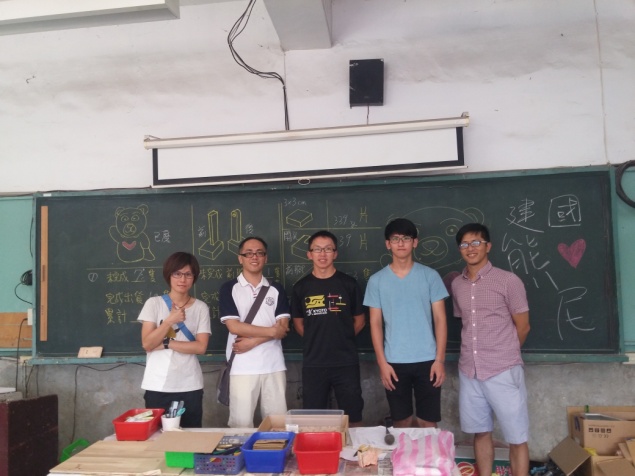 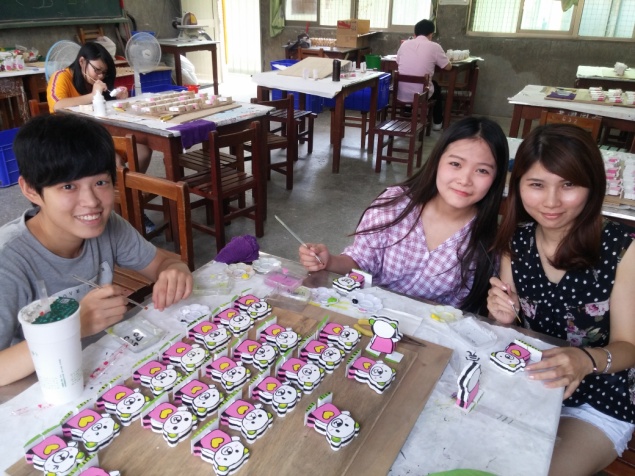 建國熊愛尼
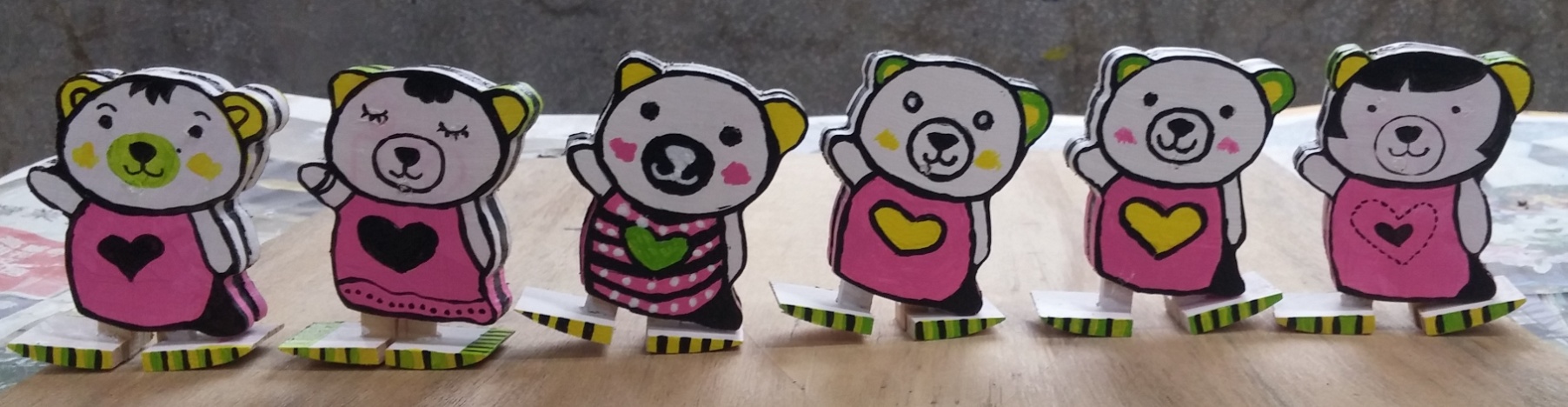 建國熊愛尼
手機木工音箱
手機普及，利用幾片木版，製作生活中實用之物品，除了可將音樂擴大外，尚可充當手機座，非常之實用。
課程實施流程
製作過程
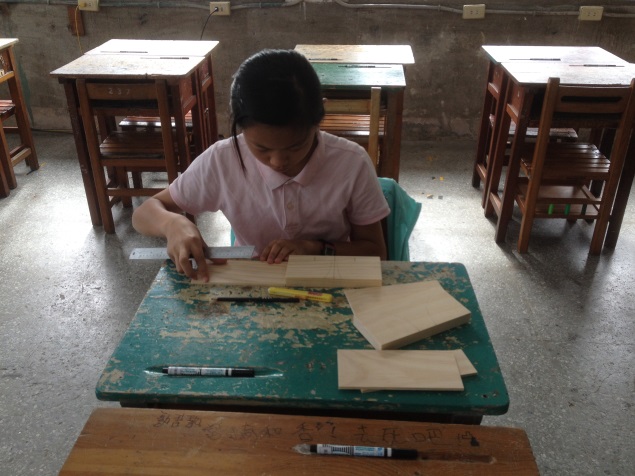 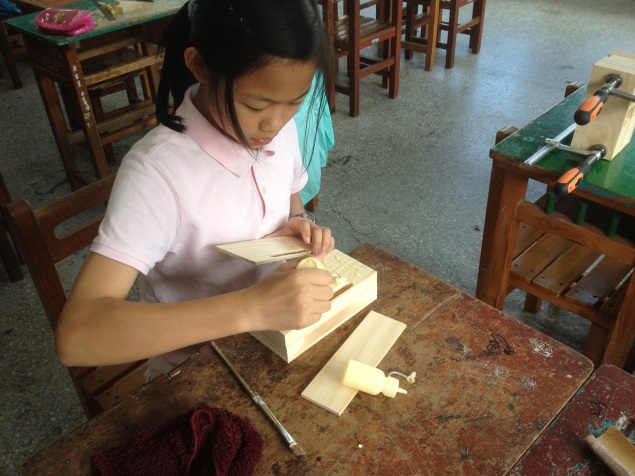 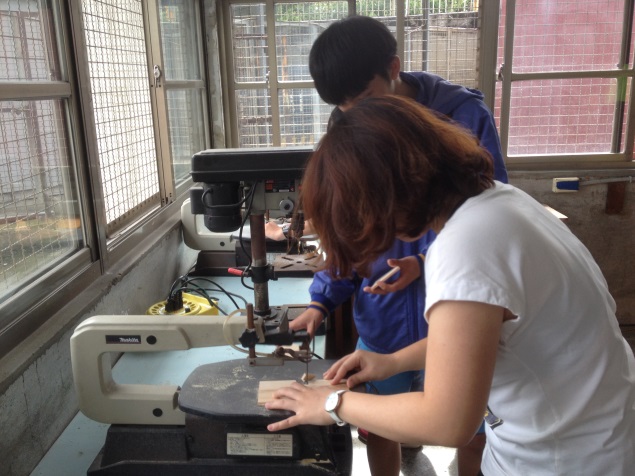 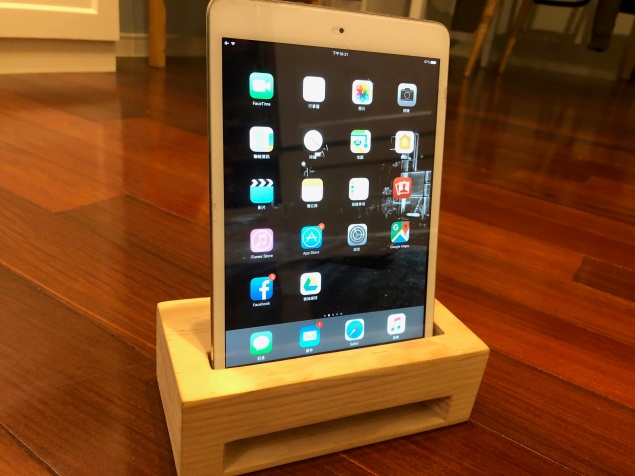 手機木工音箱
素養導向的生活科技教學示例
八年級課程示例
「手搖發電LED手電筒」
「風力起重機的設計與製作」


參考網站：尾翼的生活科技教室
https://sites.google.com/view/tail-ite/
學習表現
課程活動
學習內容
事先設定
課程規劃
獲得結果
活動進行
生 N-IV-3科技與科學的關係。
生 P-IV-2設計圖的繪製。
生 P-IV-5材料的選用與加工處理。
生P-IV-6常用的機具操作與使用。
生 A-IV-4能源與動力的應用。
生k-IV-2能了解科技產物的設計原理、發展歷程、與創新關鍵。。
生k-IV-3能了解選用適當材料及正確工具的基本知識。生c-IV-3能具備與人溝通、協調、合作的能力。
知識-認識能源、發電機原理及電子元件。
技能-學習手工具使用及按電路圖施工。
態度-良好的工作習慣與小組合作。
以手搖發電LED手電筒為例
手搖發電LED手電筒製作
源起：本校八年級學生將進行隔宿露營，有了使用手電筒需求，需求即是問題的產生，因此發展出這教學活動，訓練學生電路圖的認識及烙鐵工具的使用。
影片：https://youtu.be/8_sCLPbWKMk
課程實施流程
基本電路與電子元件認識
學習使用電烙鐵(工具)
兩人一組互相合作(合作)
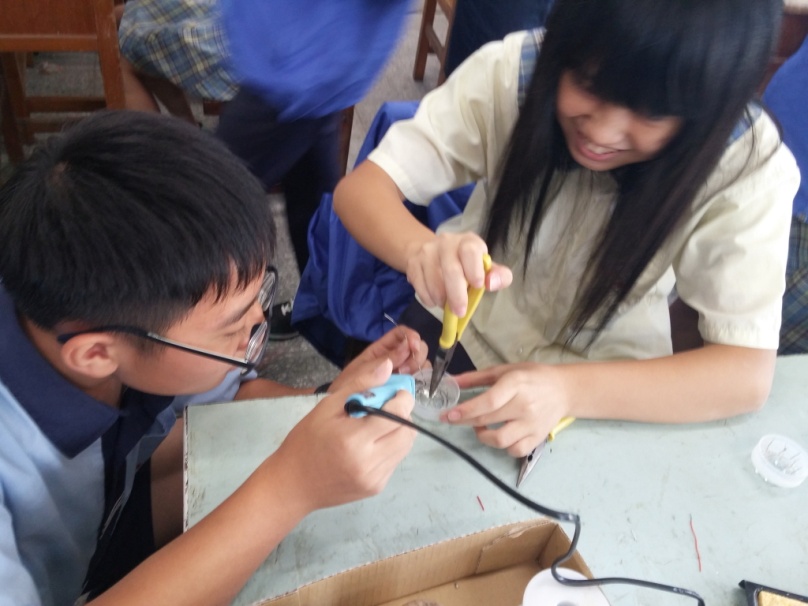 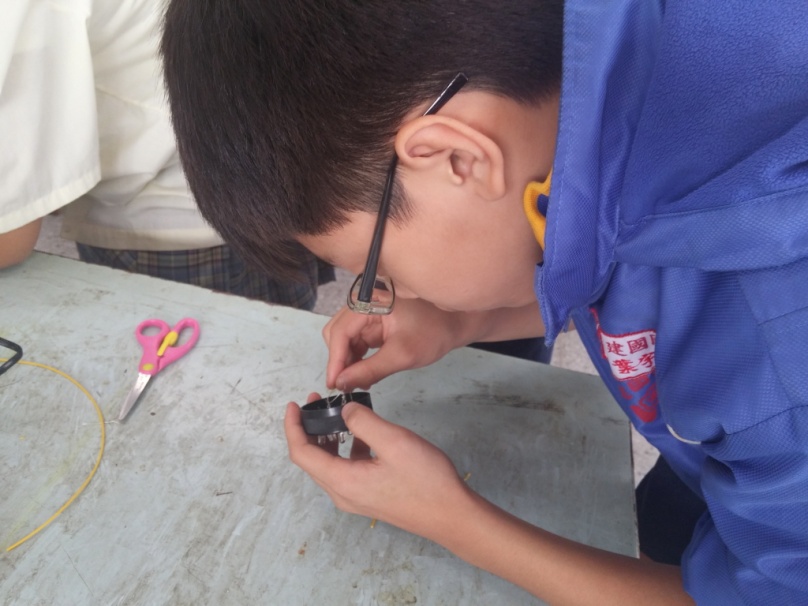 手搖發電LED手電筒製作
使用尖嘴鉗剝電線
使用鑽床鑽孔
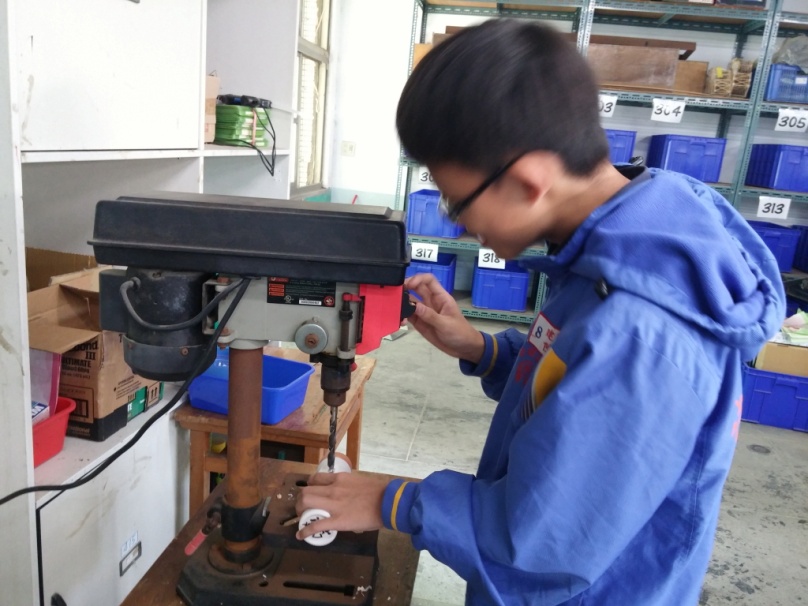 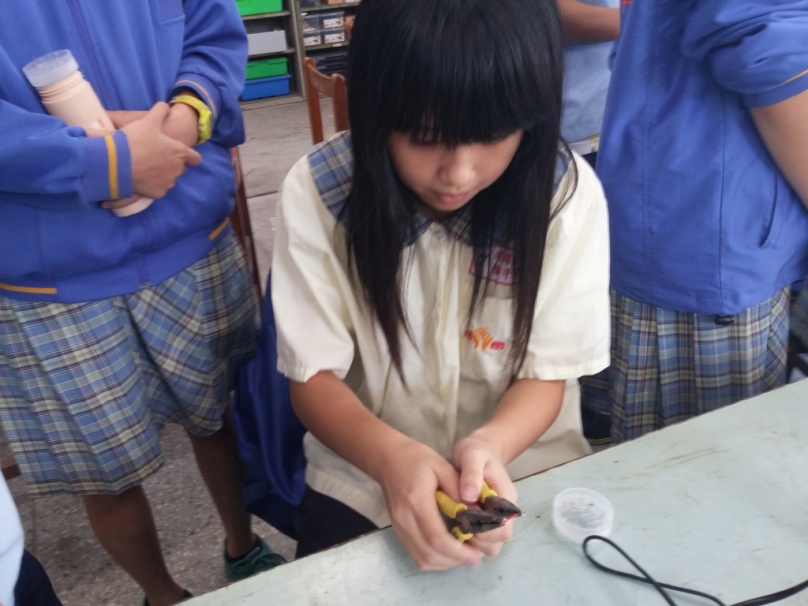 手搖發電LED手電筒製作
測試LED電路是否正常
外觀美化
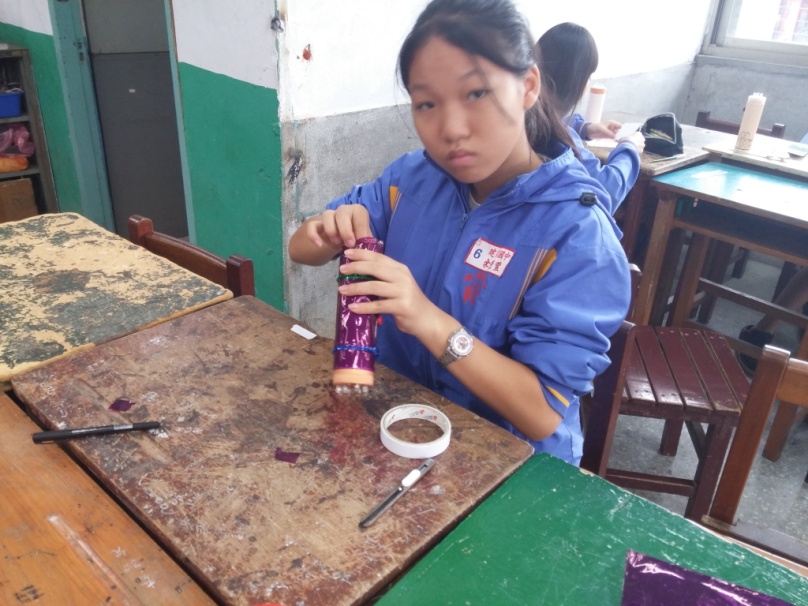 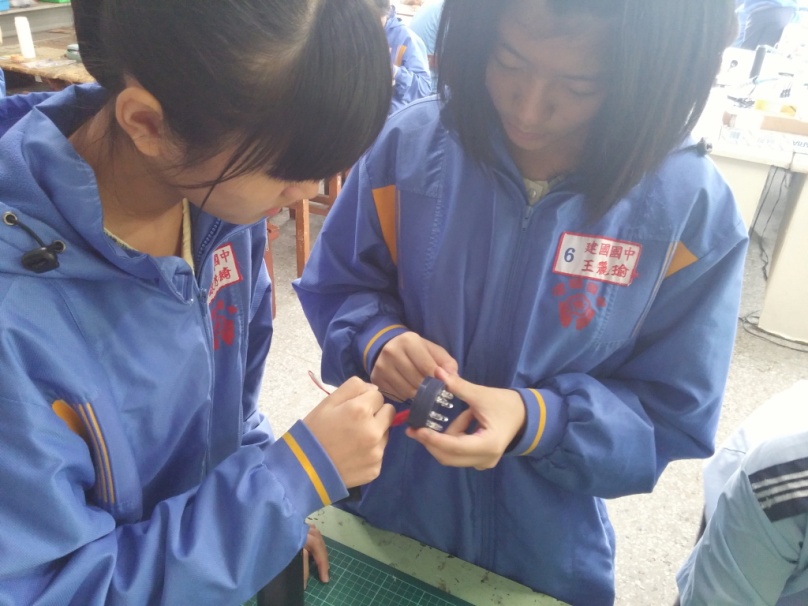 手搖發電LED手電筒製作
上課隨拍
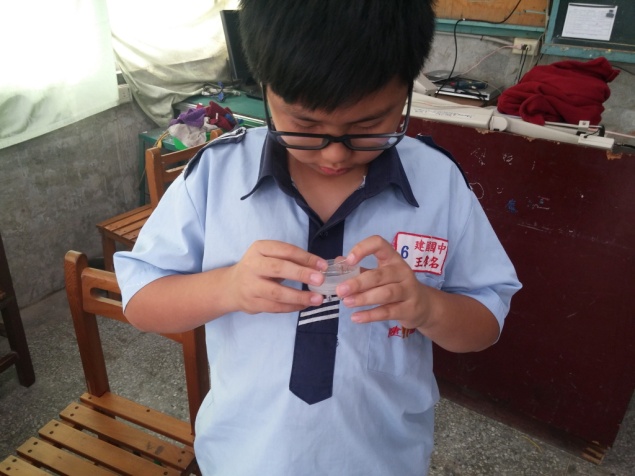 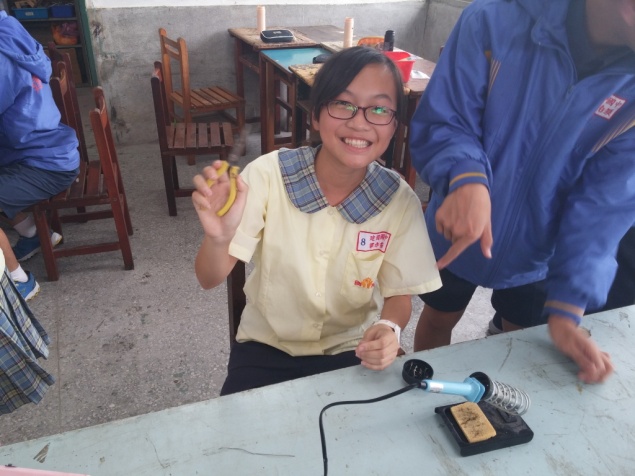 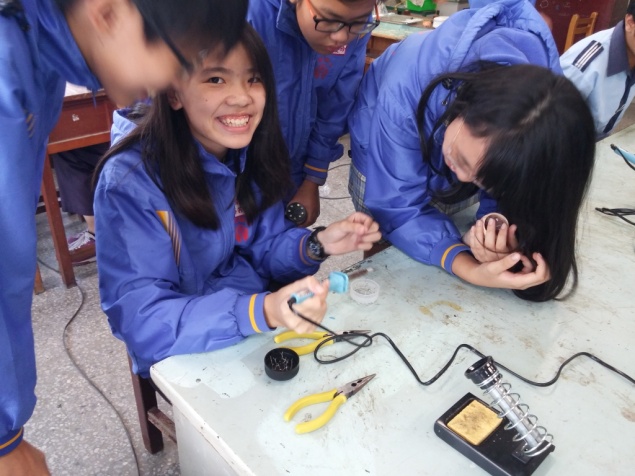 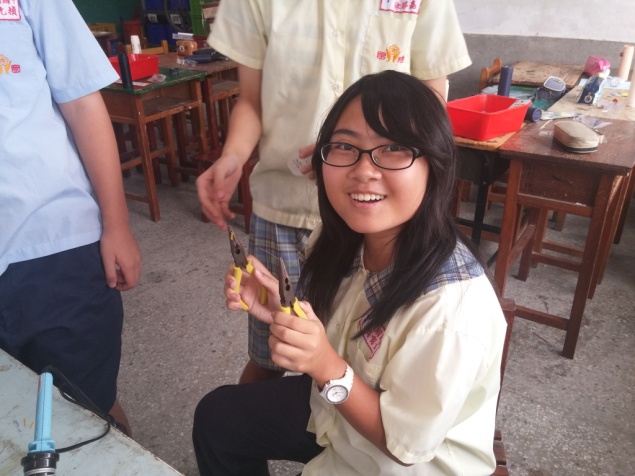 手搖發電LED手電筒製作
成品展示
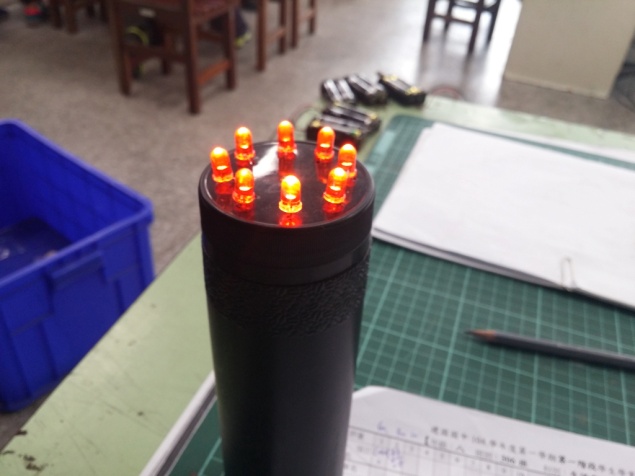 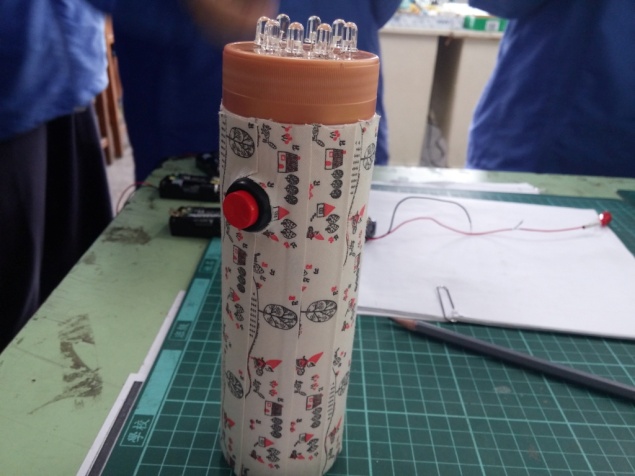 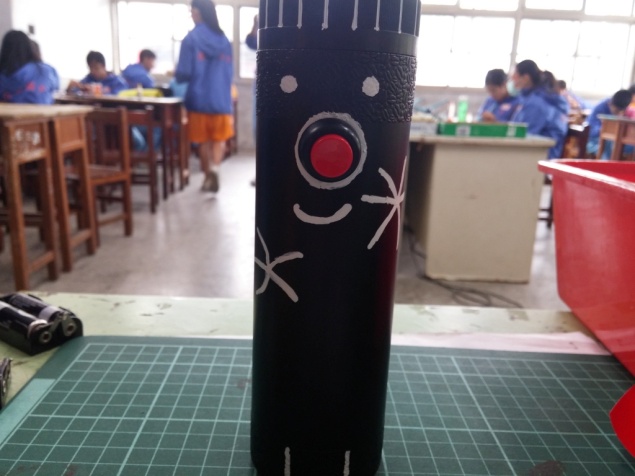 手搖發電LED手電筒製作
風力起重機發想與製作
取自高雄市某屆生活科技競賽，實施於本校數理資優班課程，在教師簡單介紹風力裝置的種類齁，學生可藉由思考、設計、製作腦力激盪不同的風力裝置，以便利用風力拉動重物。
課程實施流程
風力裝置設計
運用簡易材料製作，節省成本。
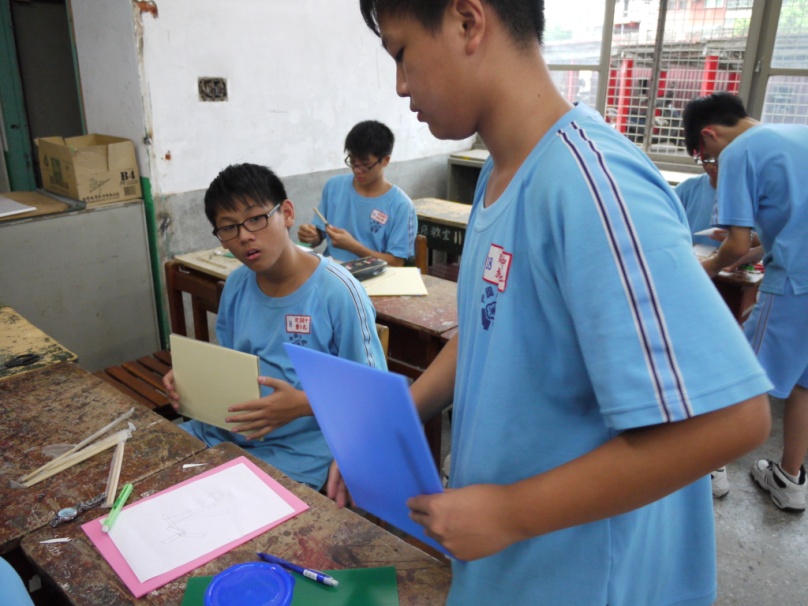 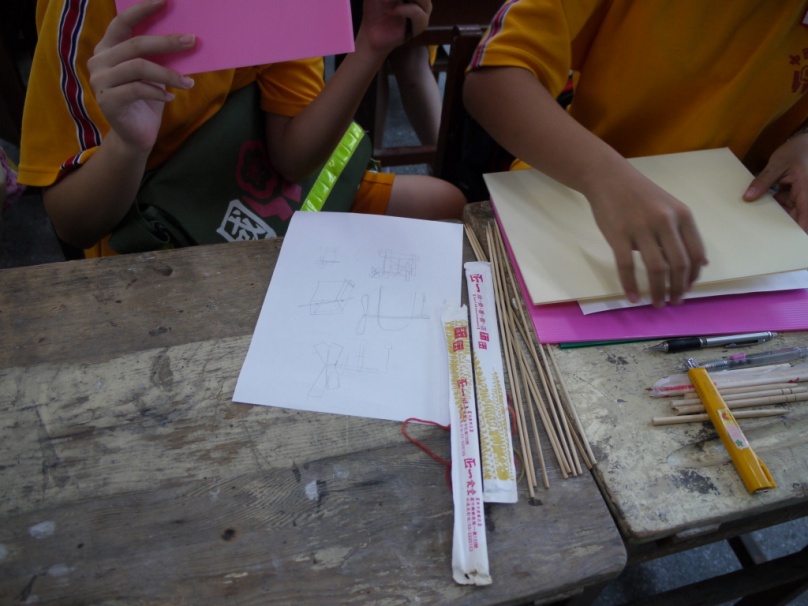 風力起重機
設計製作過程
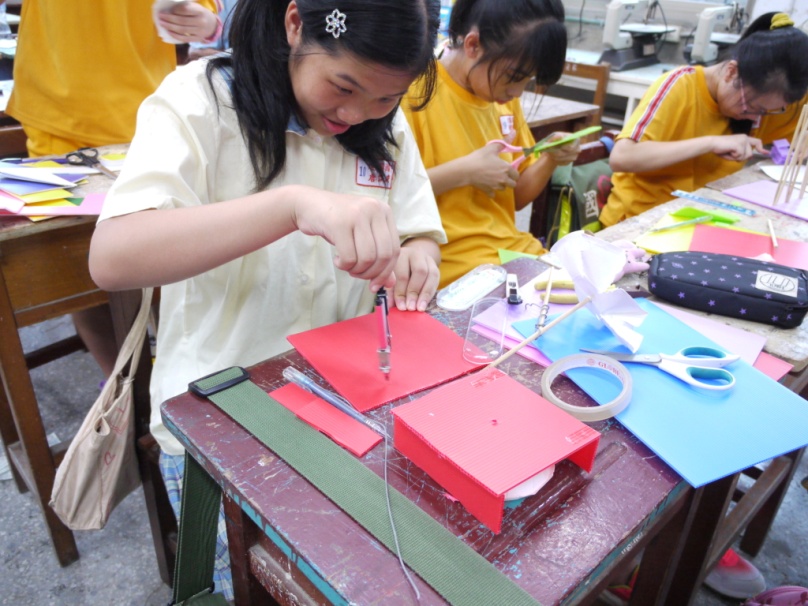 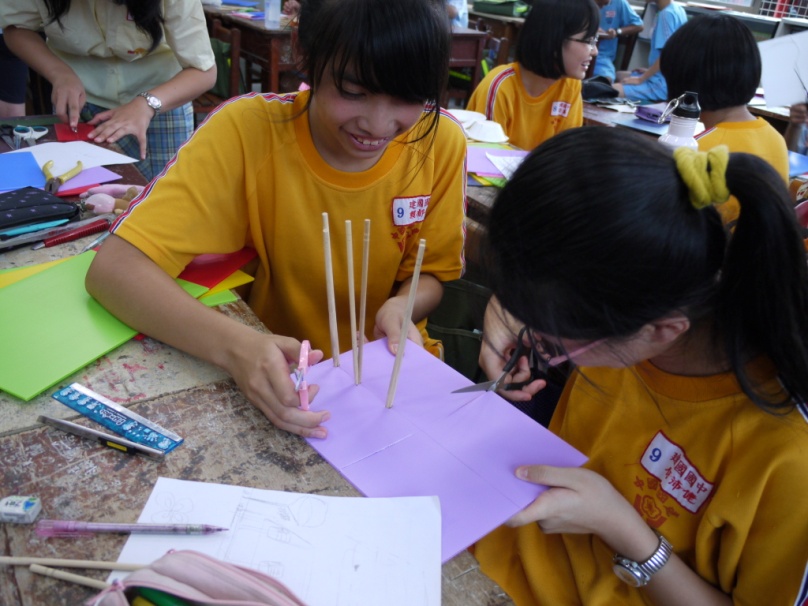 風力起重機
成品測試
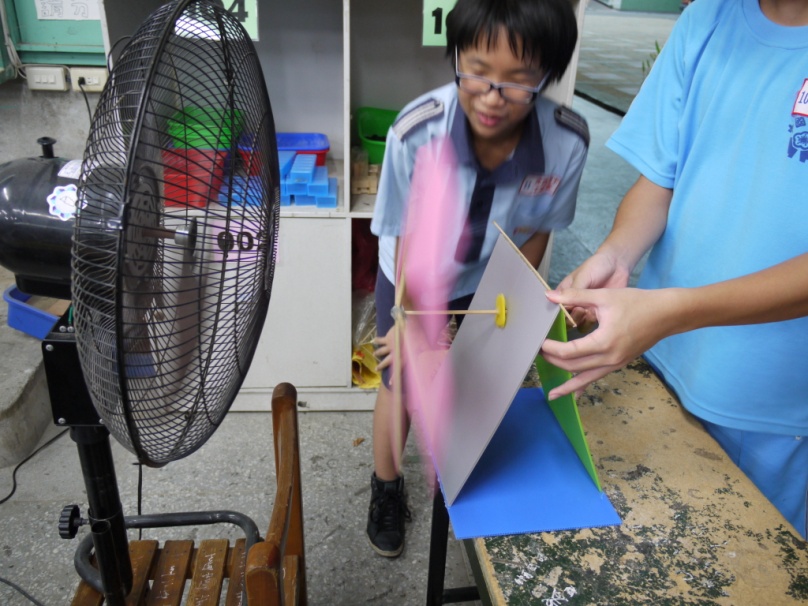 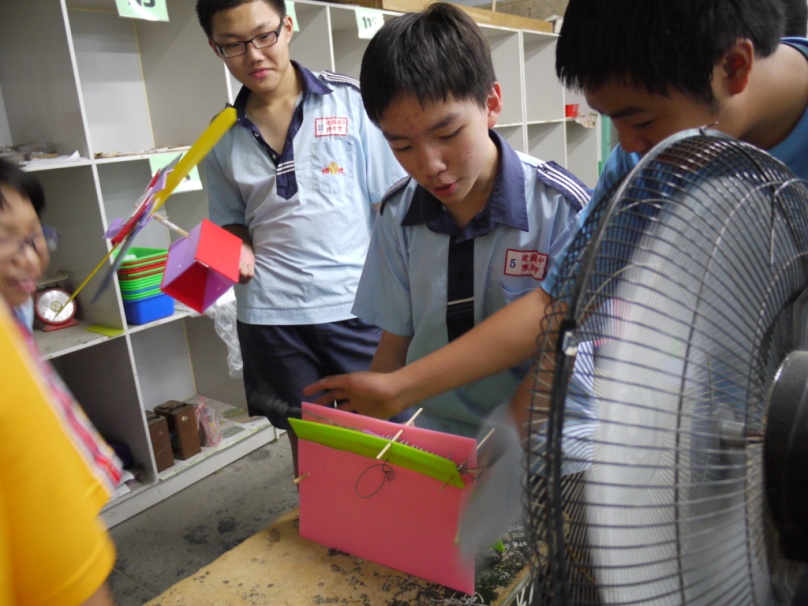 風力起重機
成品展示
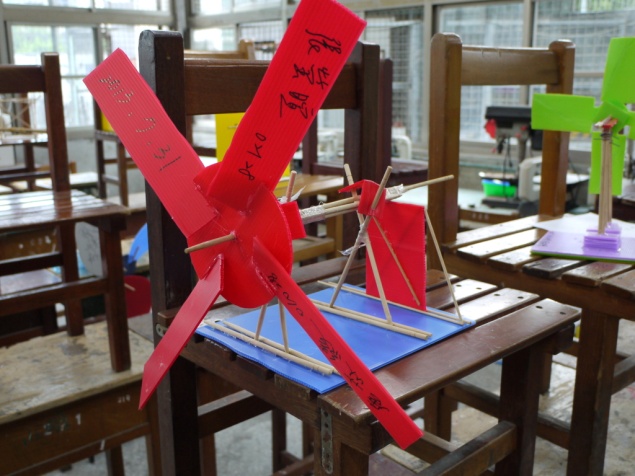 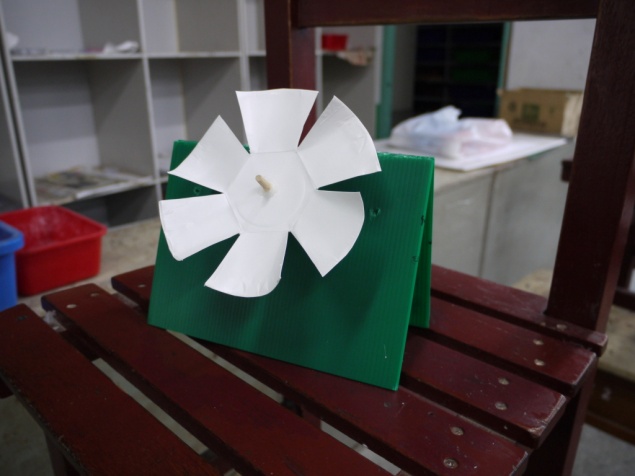 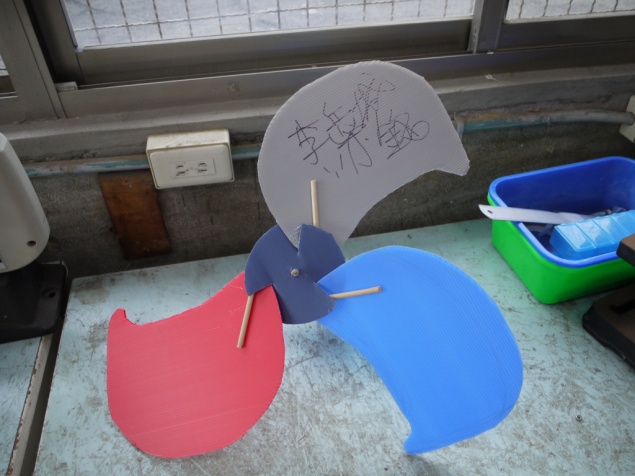 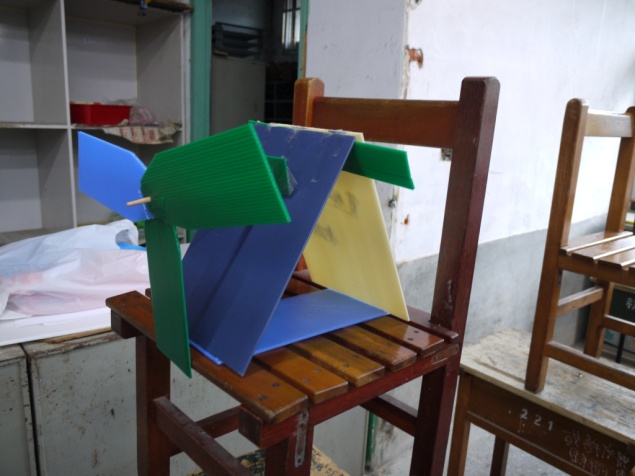 風力起重機
成品展示
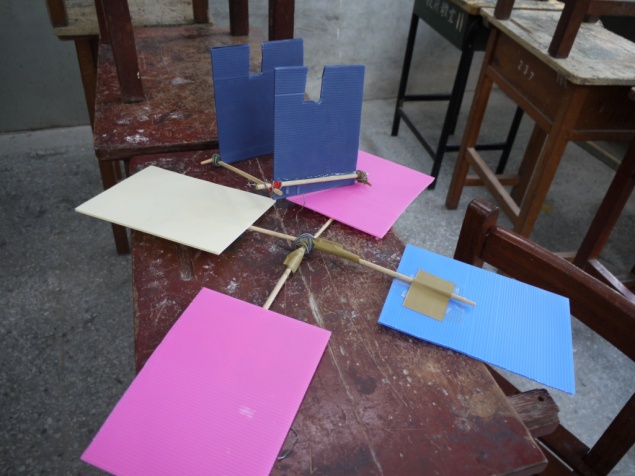 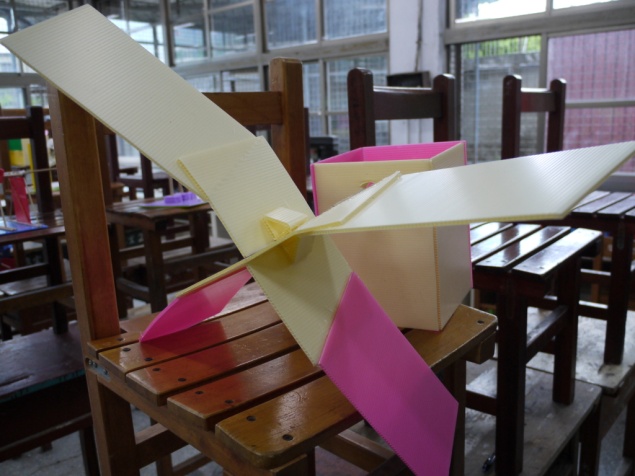 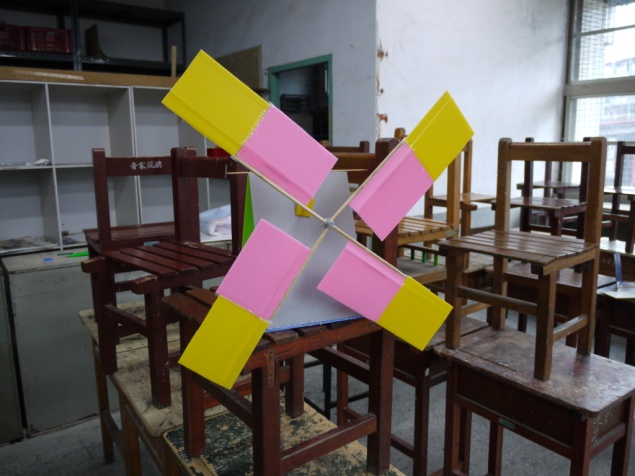 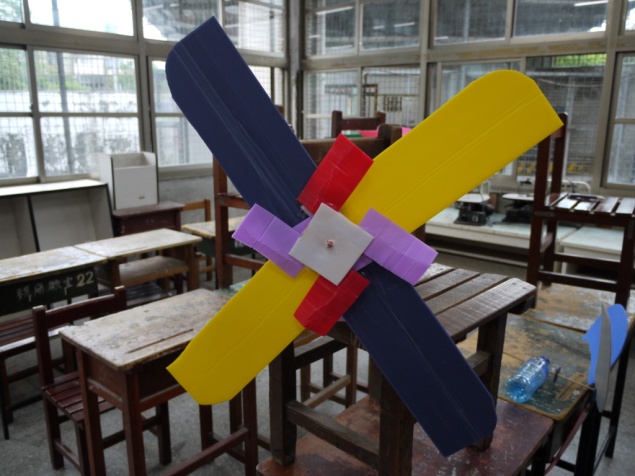 風力起重機
素養導向的生活科技教學示例
九年級課程示例
「廢材機器人設計與製作」
「Arduino+S4A」
「USB動物玻璃瓶燈座」

參考網站：尾翼的生活科技教室
https://sites.google.com/view/tail-ite/
學習表現
課程活動
學習內容
事先設定
課程規劃
獲得結果
活動進行
生P-IV-7產品的設計與發展。
生A-IV-5電與控制的應用生S-IV-5科技與工程產業的發展。
生c-IV-1能運用設計流程，實際設計並製作科技產品以解決問題。
生c-IV-2能在實作活動中展現創新思考的能力。
生c-IV-3能具備與人溝通、協調、合作的能力。
知識-認識電子元件與控制。
技能-學習按電路圖施工及設計製作流程。
態度-良好的工作習慣與小組合作。
以廢柴機器人大賽為例
建國國中廢柴機器人大賽
看到了源自日本的無用機器人比賽影片，興起了讓學生玩玩看的念頭，激發了不少學生的創意思考跟工具使用的訓練，也了解生活周遭環境可用的資源。
於104年7月暑期輔導課與黃啟彥老師共同實施。
比賽影片傳送門： https://youtu.be/ZtFD8-UOkIo
課程實施流程
思考與設計
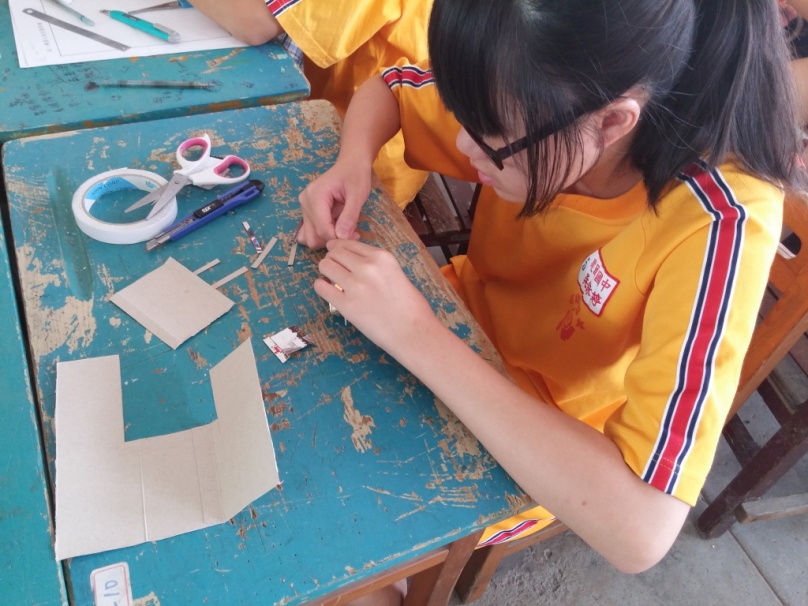 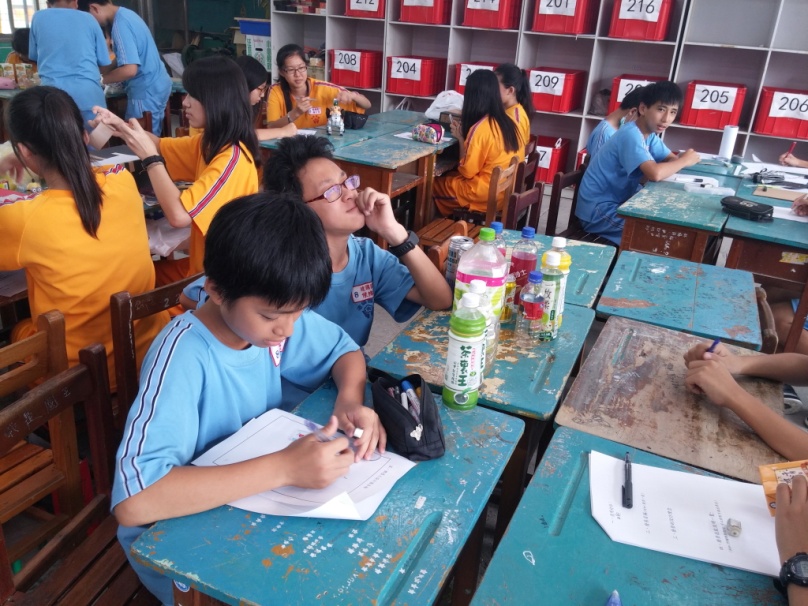 廢柴機器人大賽
學生設計圖精選
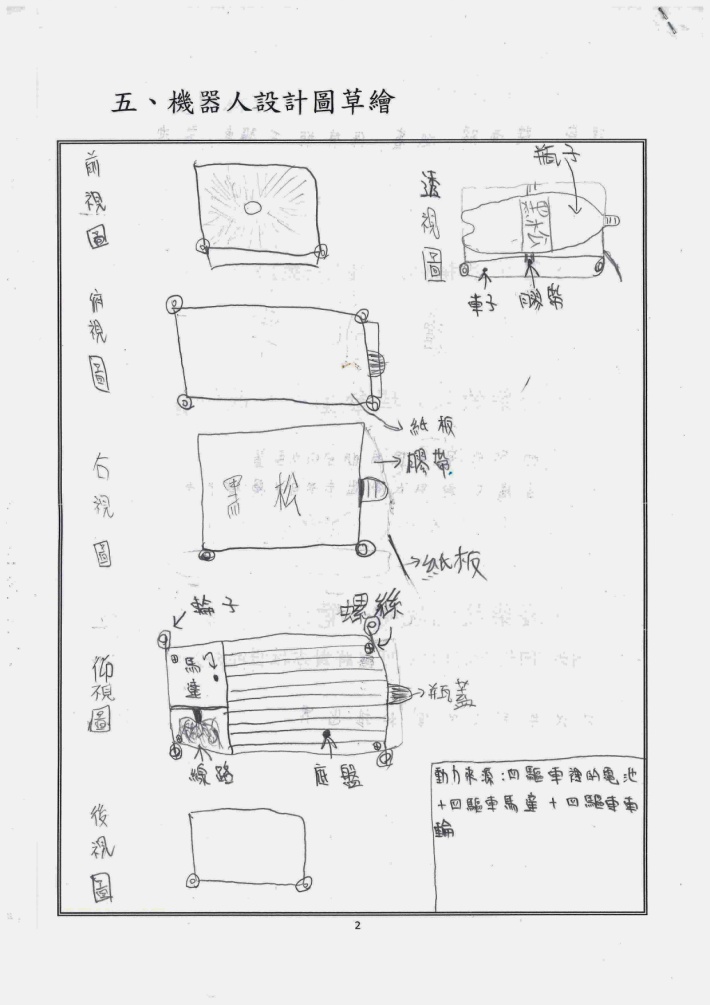 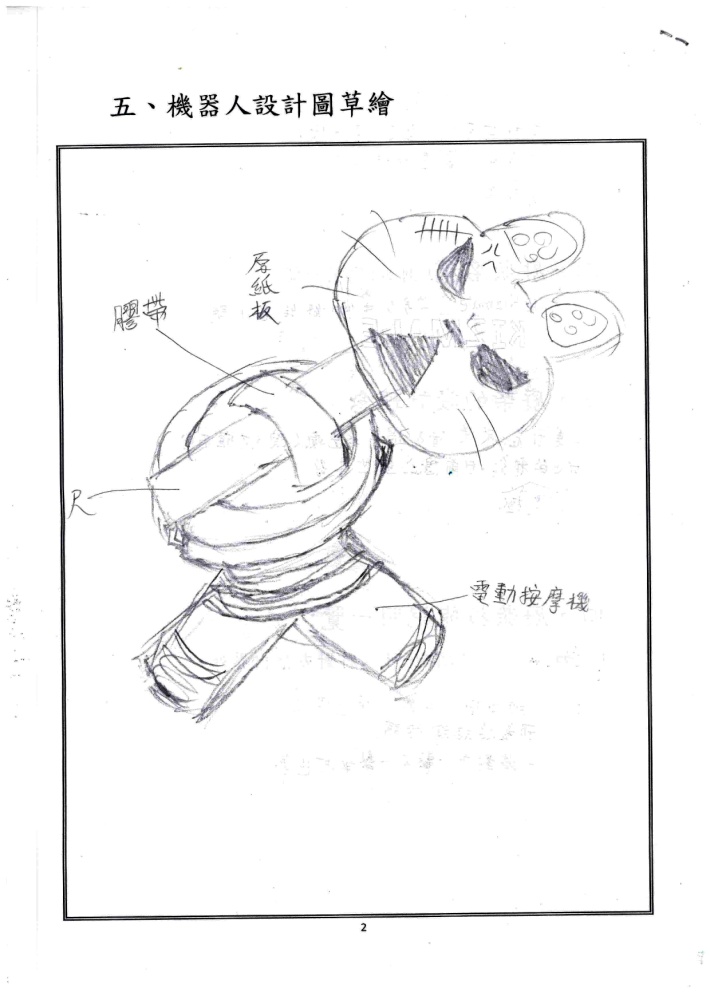 廢柴機器人大賽
學生設計圖精選
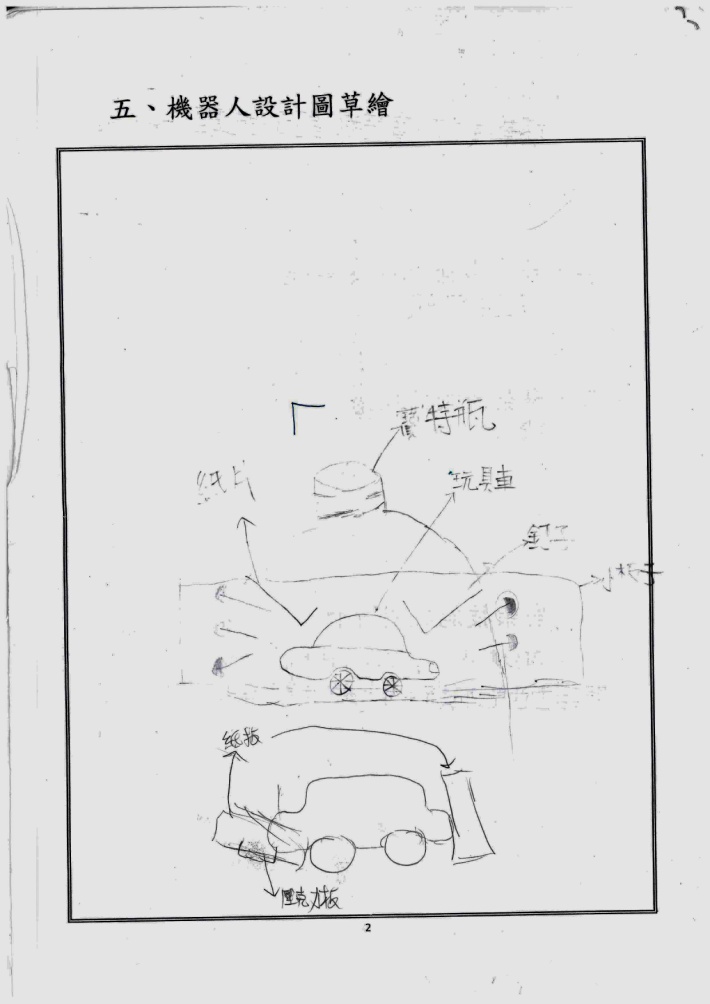 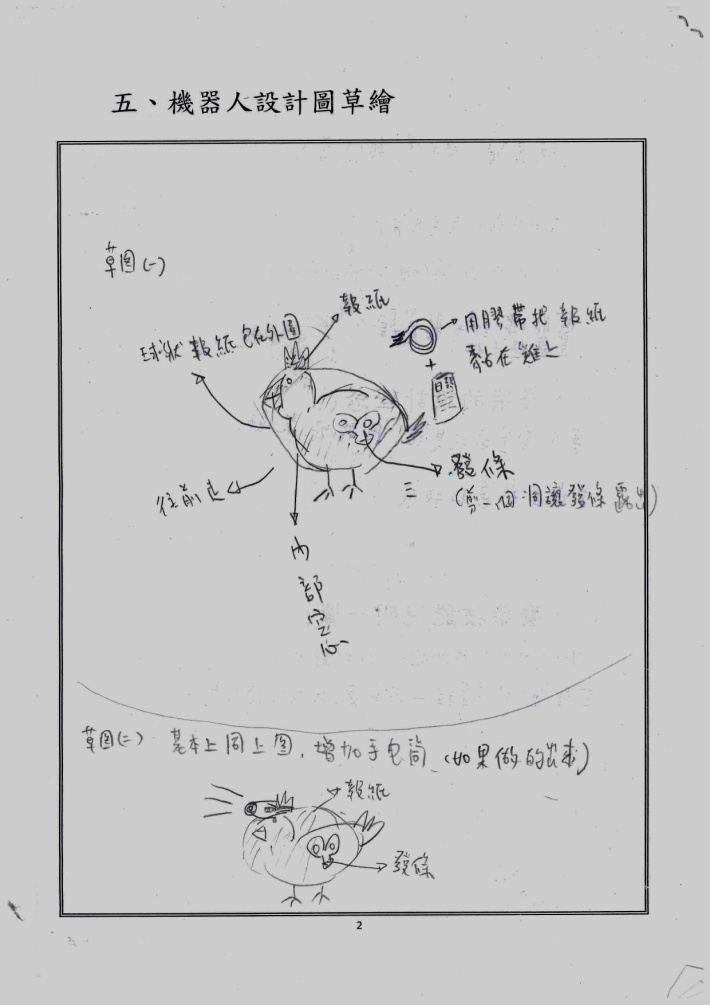 廢柴機器人大賽
學生設計圖精選
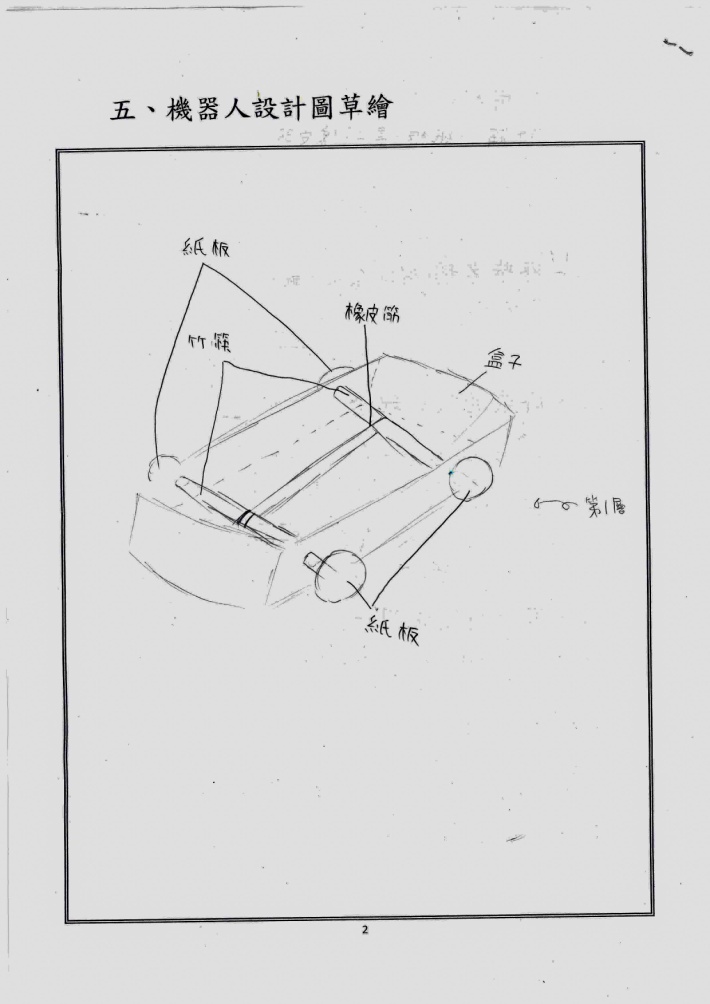 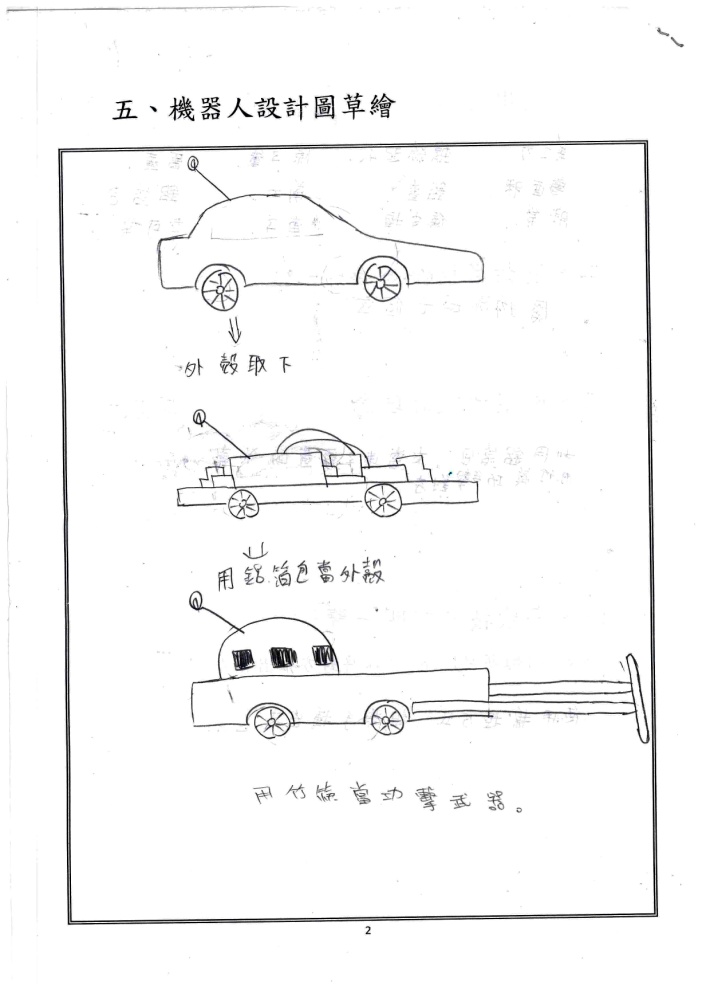 廢柴機器人大賽
製作過程
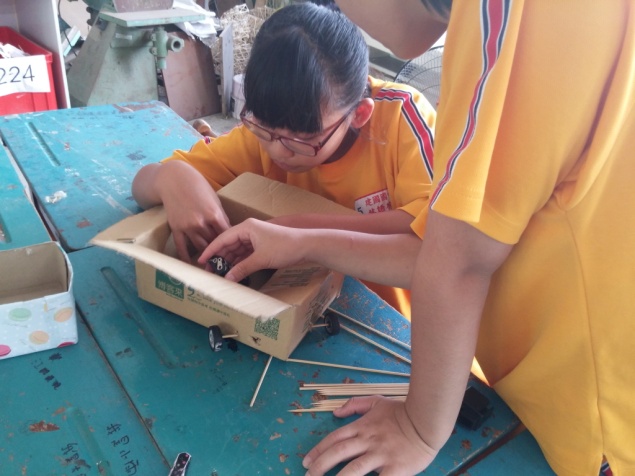 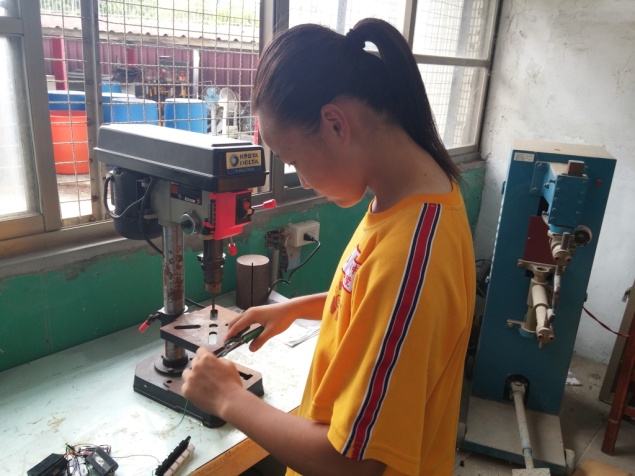 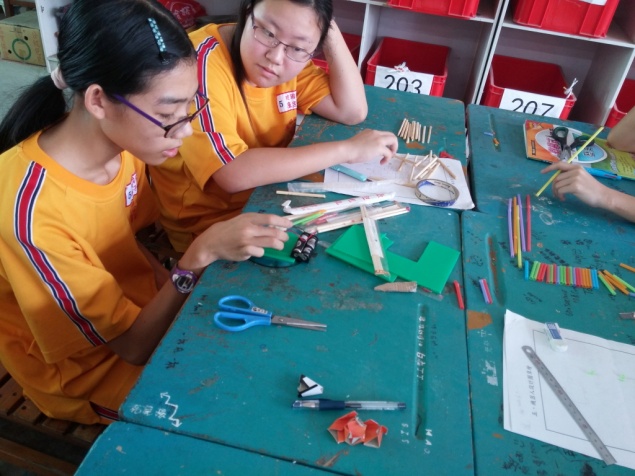 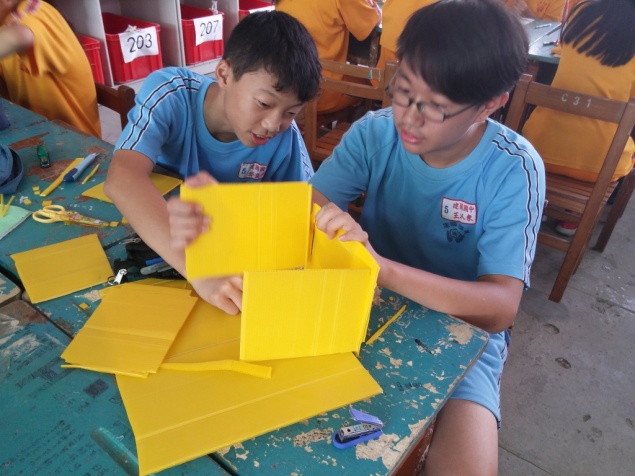 廢柴機器人大賽
成品展示
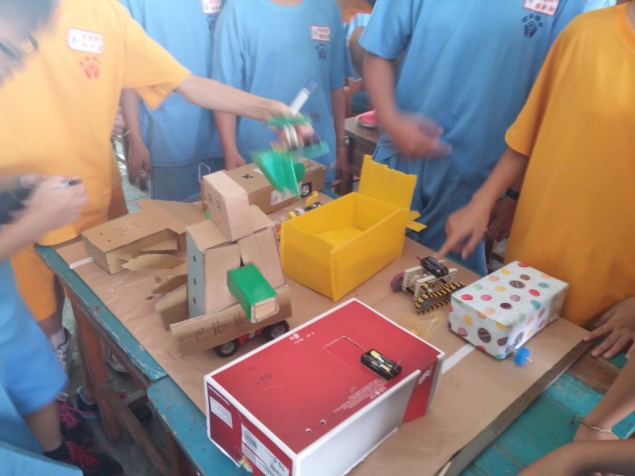 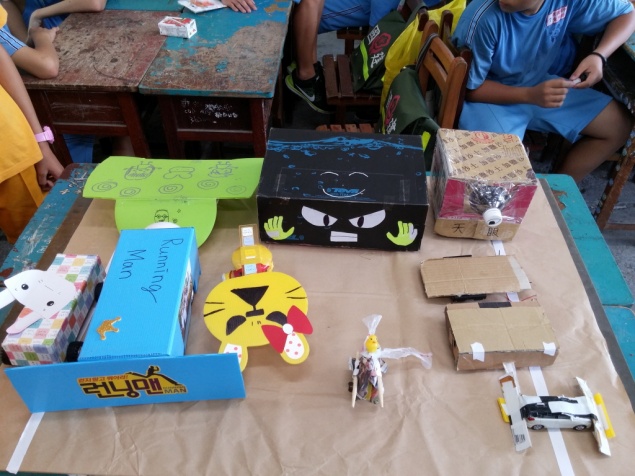 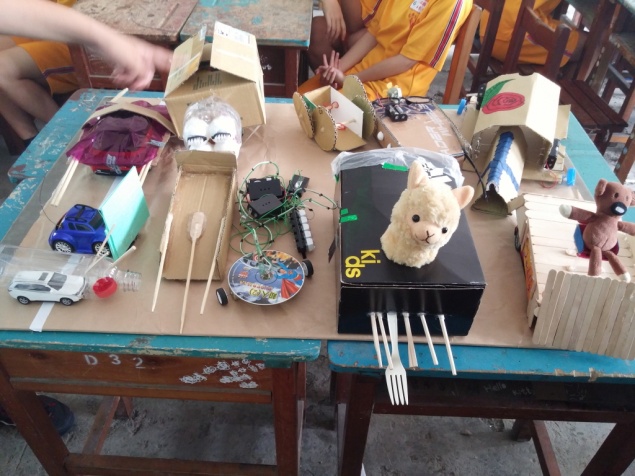 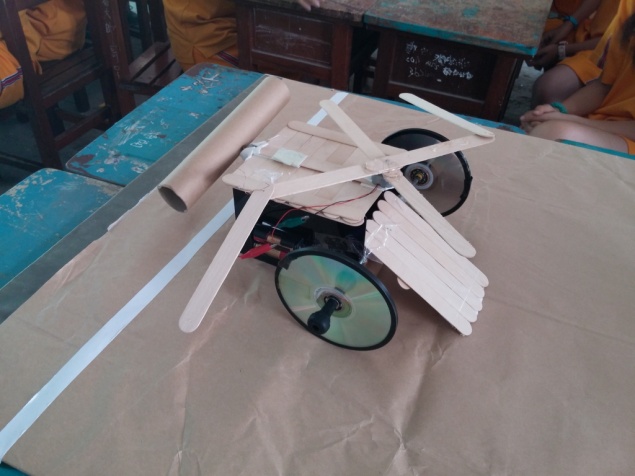 廢柴機器人大賽
Arduino+S4A
Arduino+S4A進行教學，讓學生學習體驗基本控制電路。
課程實施流程
學習使用麵包板、Arduino與程式(機電控制)
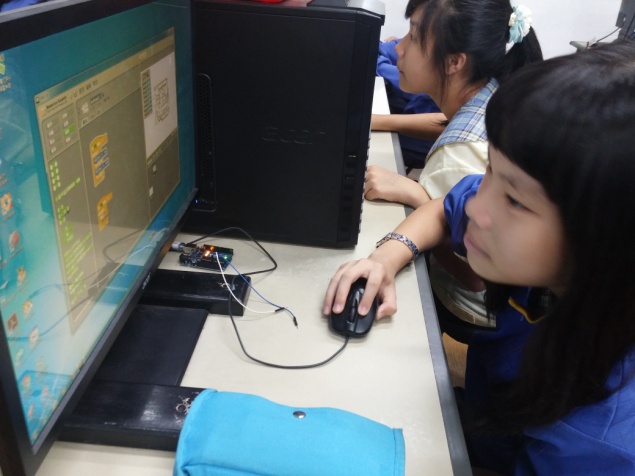 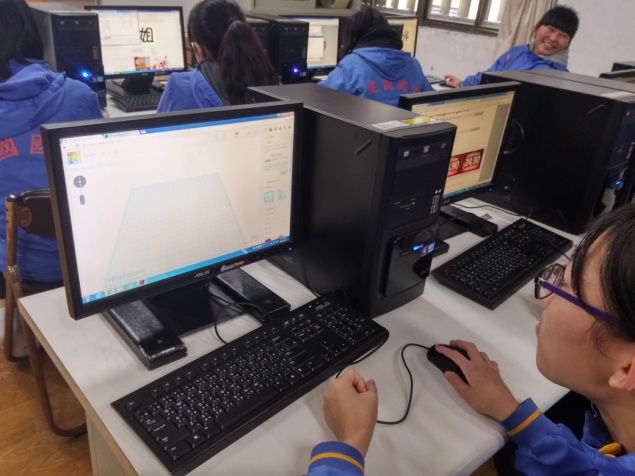 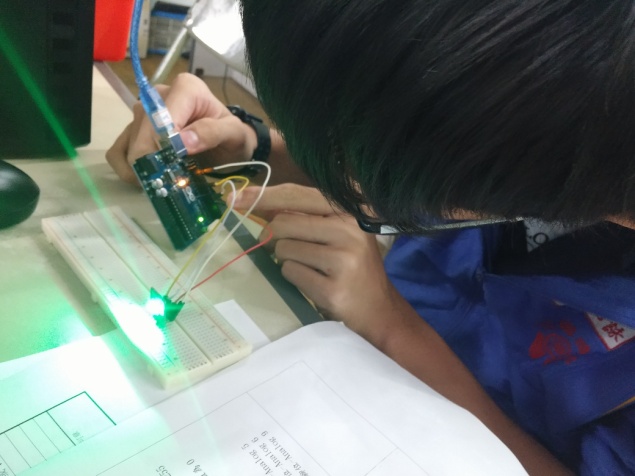 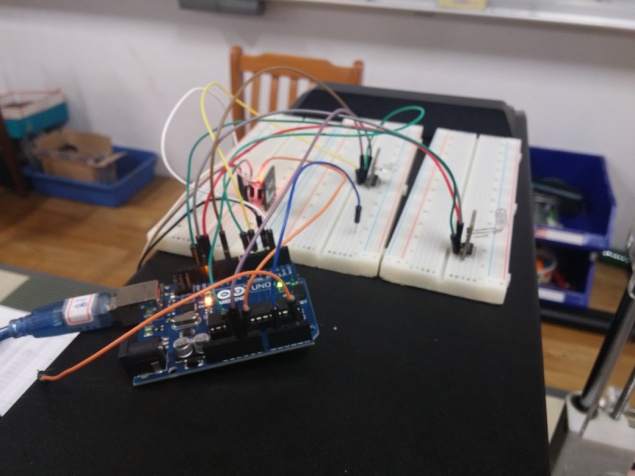 Arduino+S4A
仿考證照模式，固定考題讓學生事先練習
以實作跟口試方式進行測驗
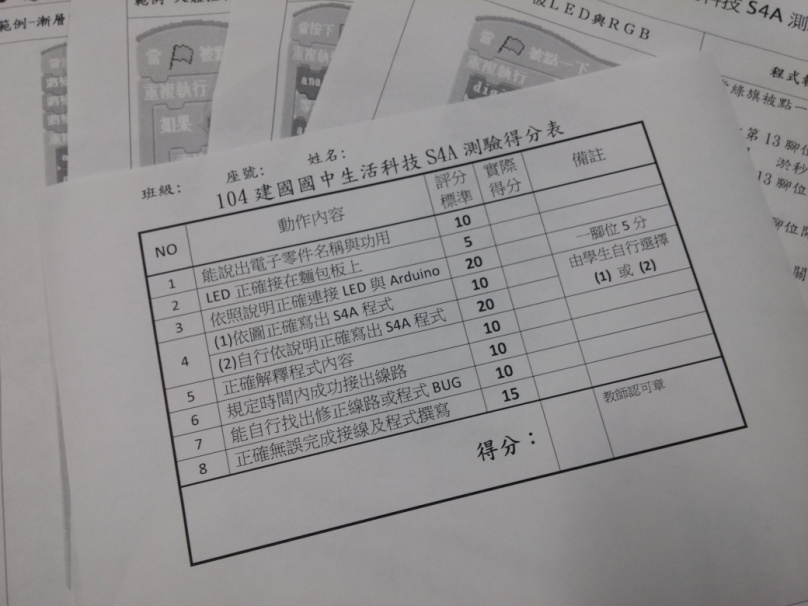 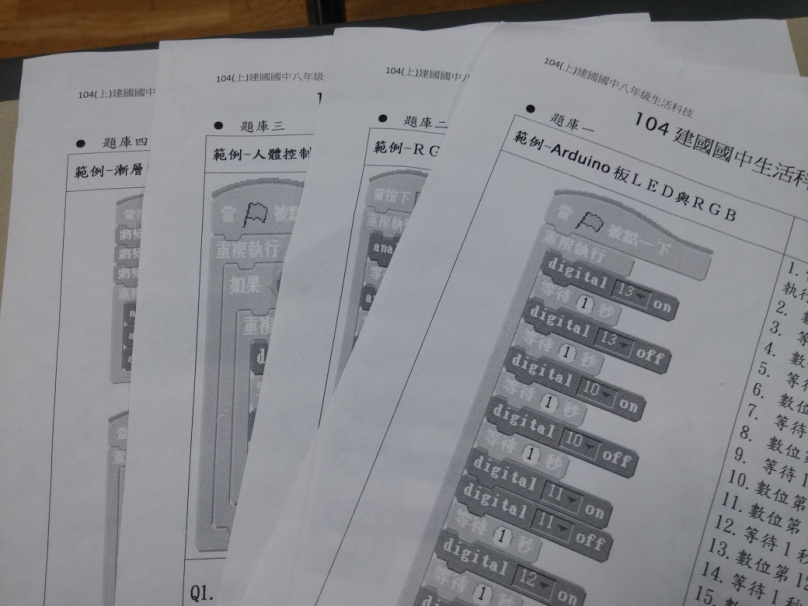 Arduino+S4A
USB動物玻璃燈座
因應聖誕節，製作玻璃瓶燈座，為家裡增添裝飾，USB的設計亦可用在手機變壓器或電腦USB座即可使用。
更可配合Arduino進行LED燈之控制。
影片傳送門:https://youtu.be/9qbIO_mFLXE
課程實施流程
製作過程
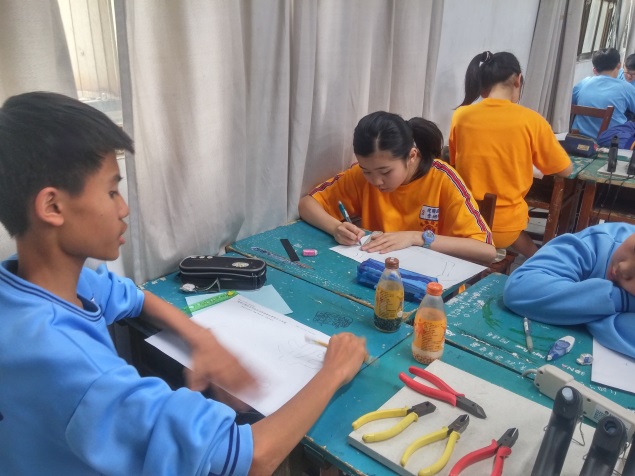 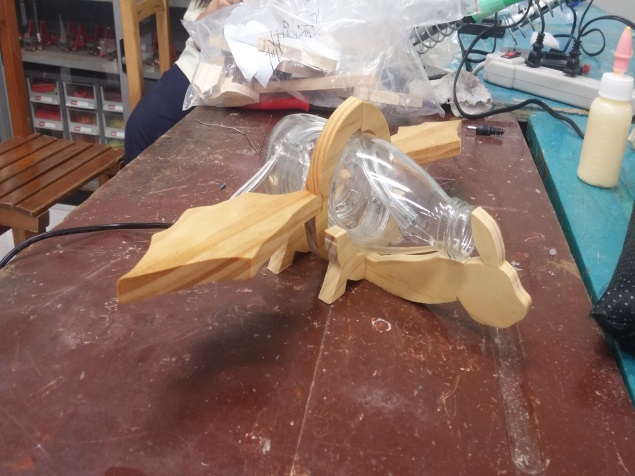 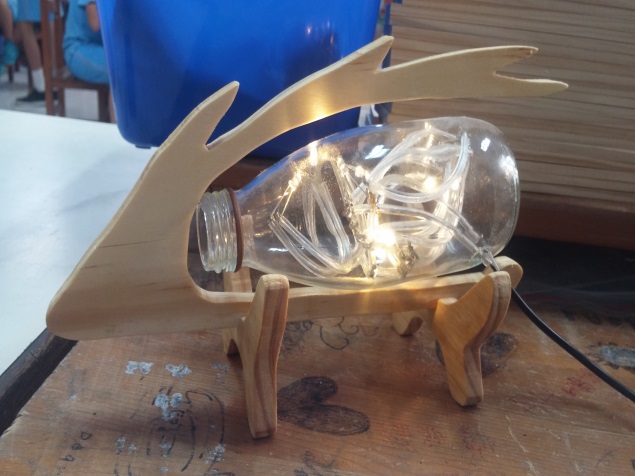 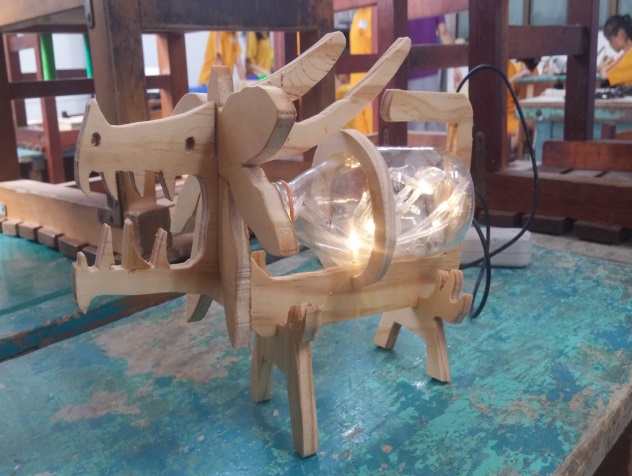 USB動物玻璃燈座
素養導向的生活科技教學示例
創意設計與製作-社團
「Maker創意社」

參考網站：尾翼的生活科技教室
https://sites.google.com/view/tail-ite/
社團-maker創意社
帶領校內手作有興趣之同學，進行創意思考，訓練觀察&模仿，懂得利用生活週遭的物品進行創意製作，並訓練學生主動學習的歷程。
自製3D列印名牌
利用簡易好上手的Thinkcad線上3D繪圖網站，製作手冊製作出自己專屬姓名名牌。

事先製作好製作流程手冊，訓練學生自己觀看，針對較落後的學生再進行個別指導。
成品展示
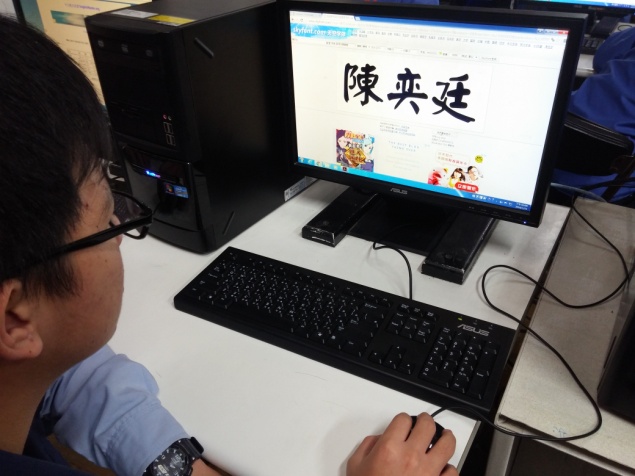 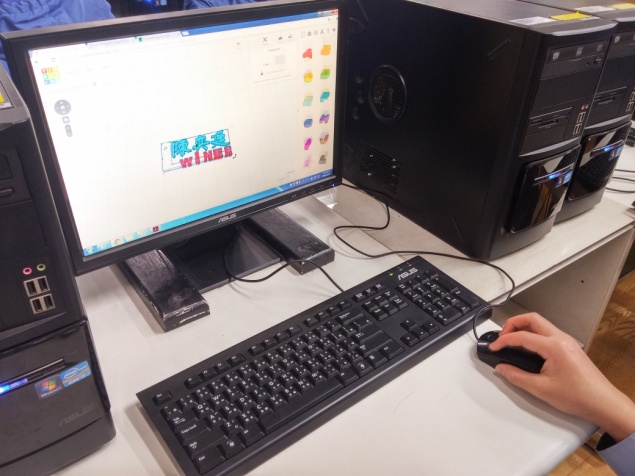 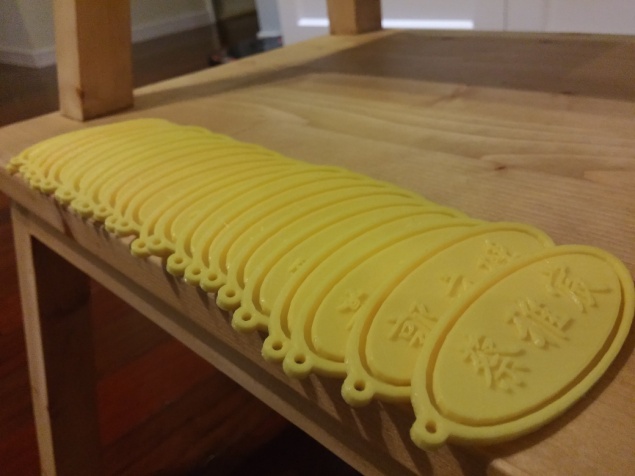 自製3D列印名牌
光感3D列印檯燈製作
礙於起先無3D列印機，個人東拼西湊，組出Prusa i3及許宜婷老師商請師大租借Xyz達文西支援。但列印速緩慢無法供應大量學生上課，因此由本校蔡靜玫老師先行以社團方式小班進行，進行實驗性課程。
製作過程
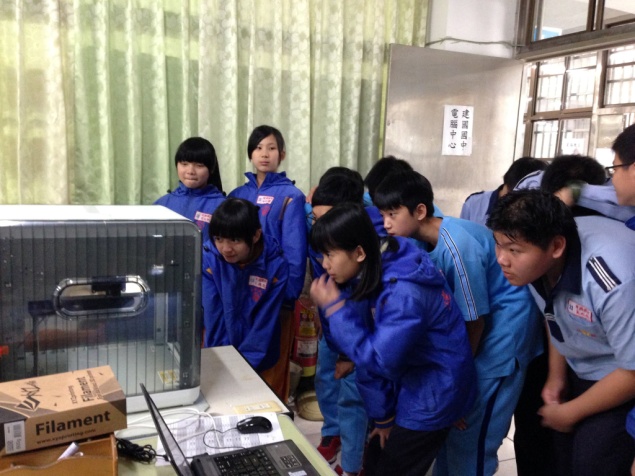 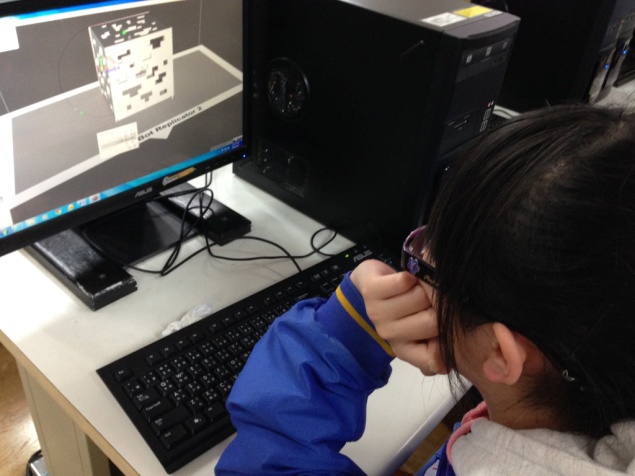 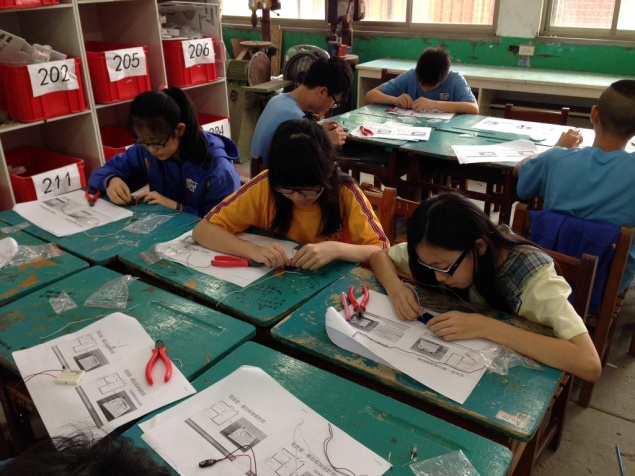 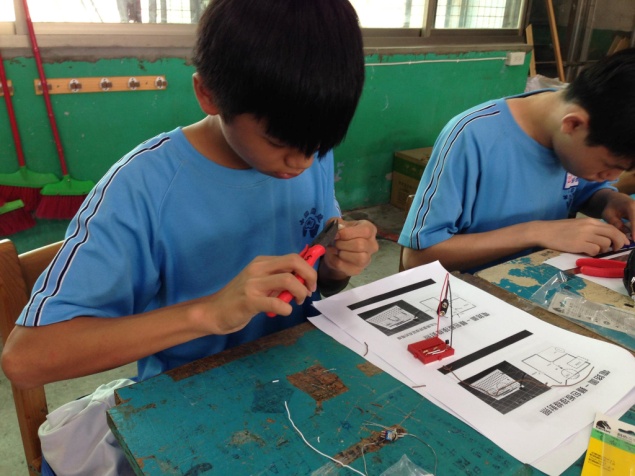 光感3D列印檯燈製作
3D模型庫 thingivers: http://www.thingiverse.com/
成品展示
本校蔡靜玫老師提供
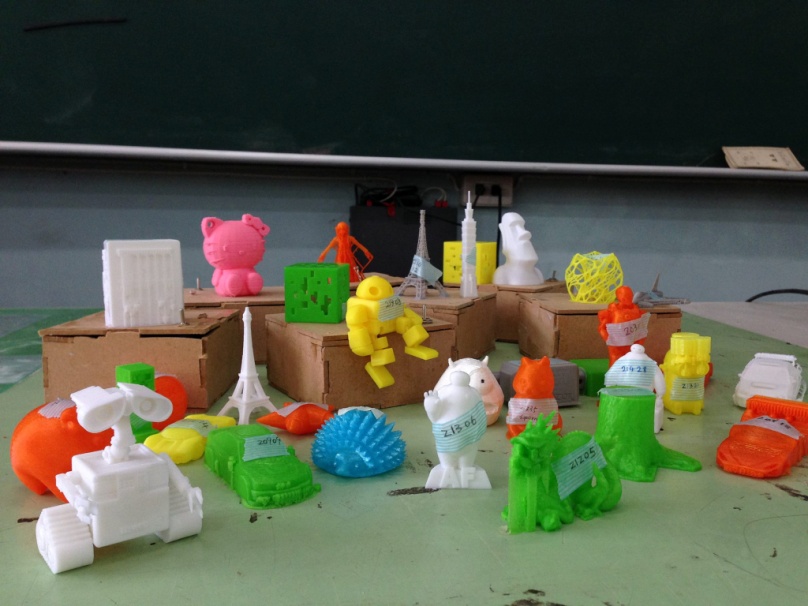 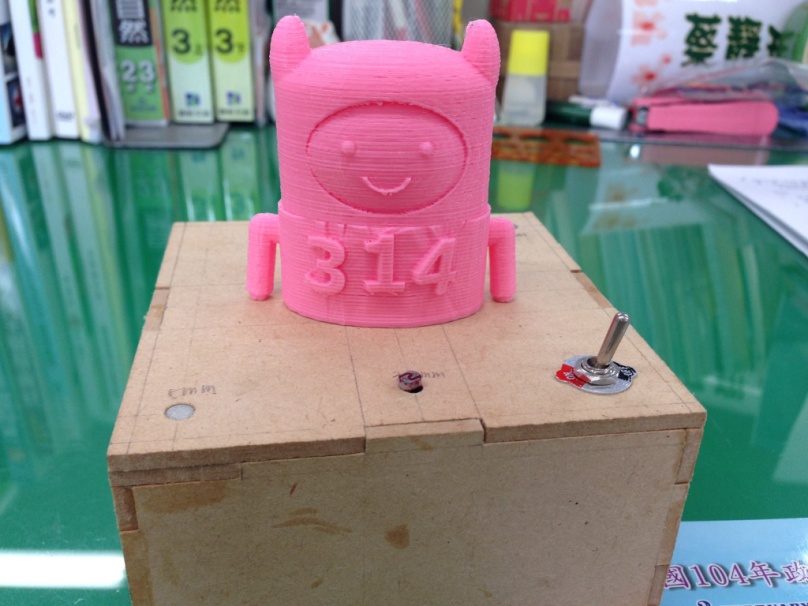 光感3D列印檯燈製作
製作過程
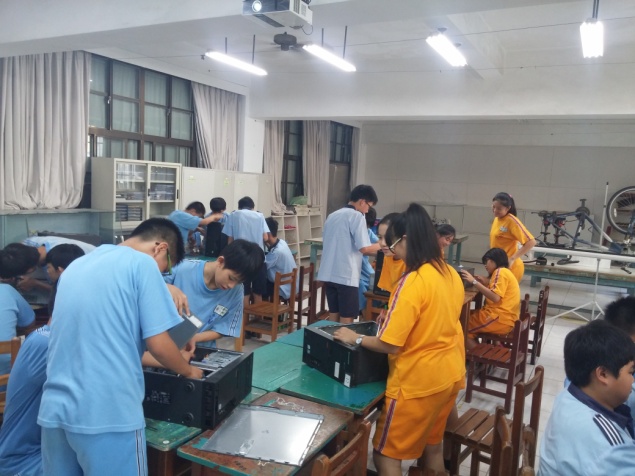 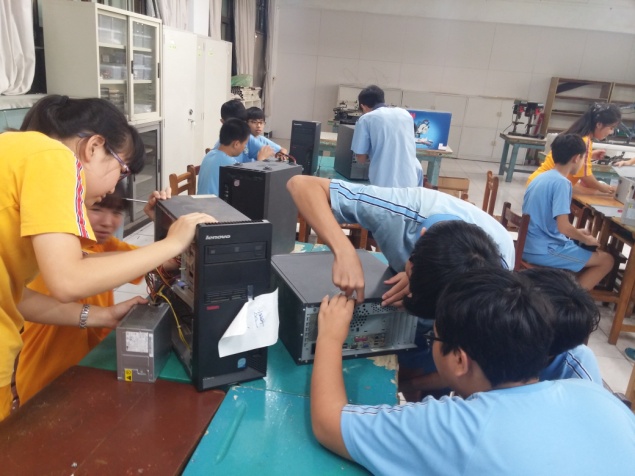 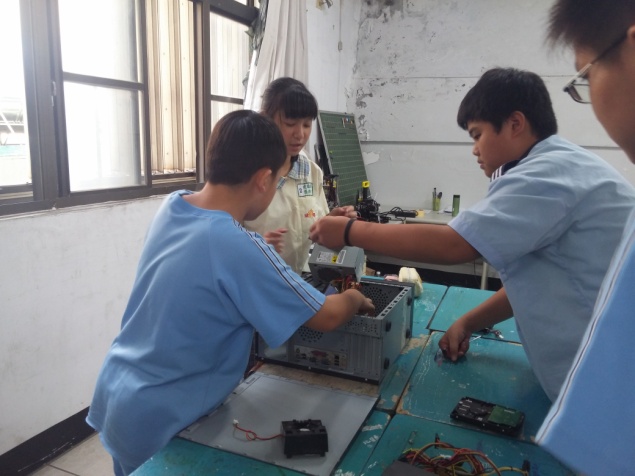 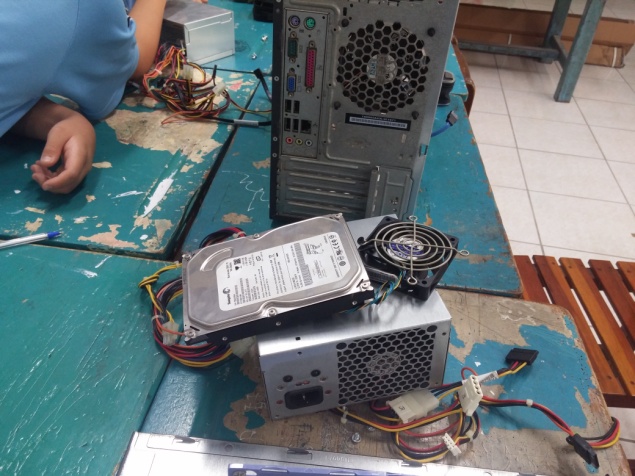 電腦拆解、三用電表使用
製作過程
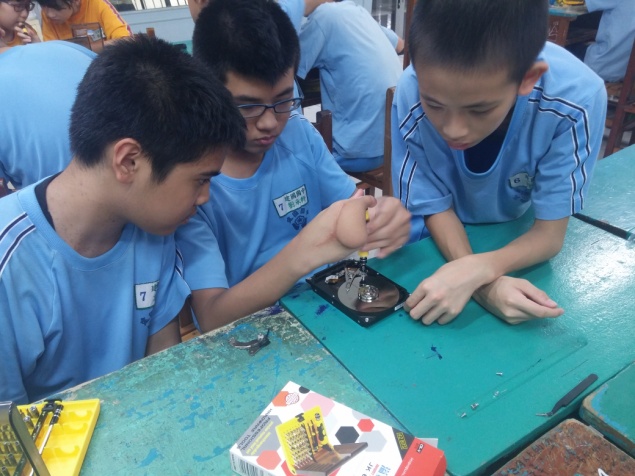 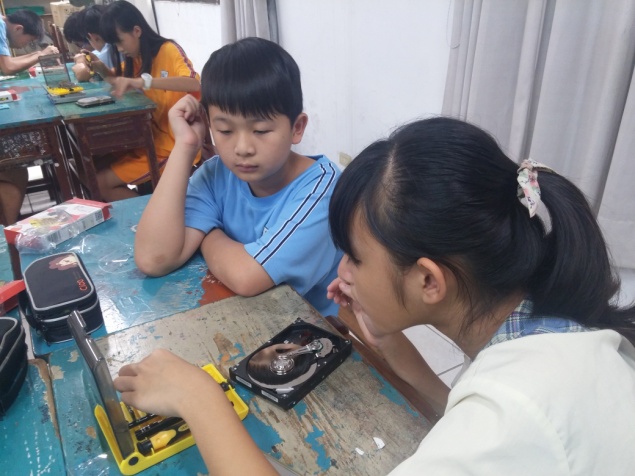 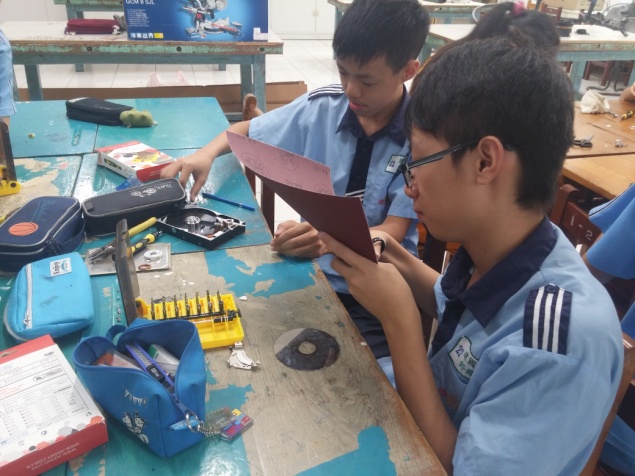 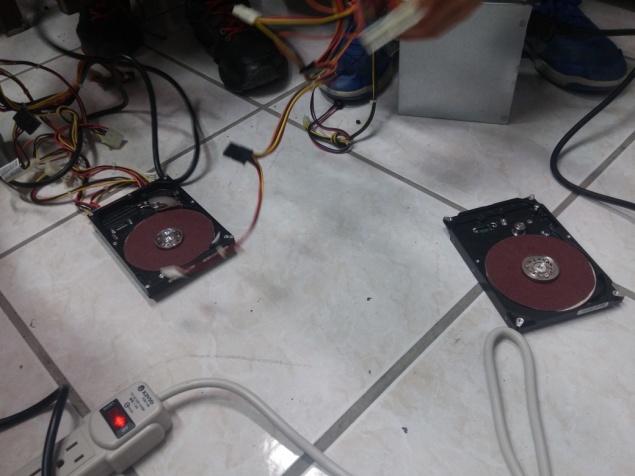 硬碟磨床製作
製作過程
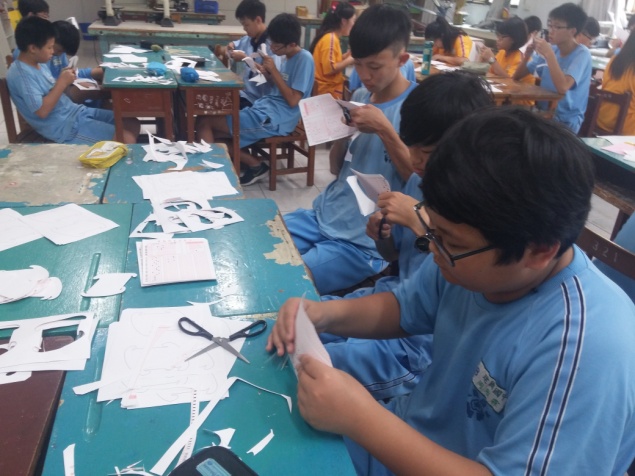 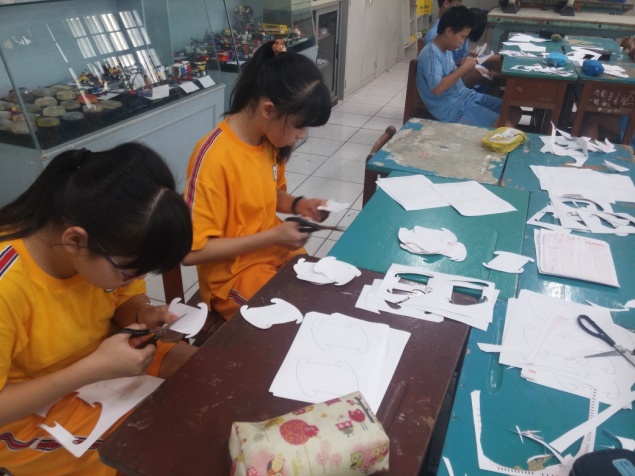 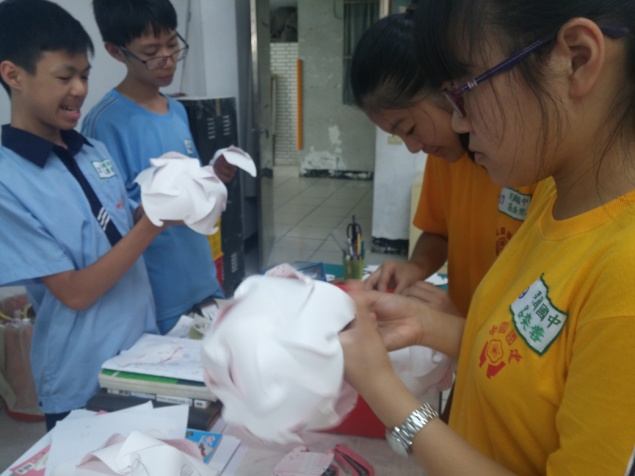 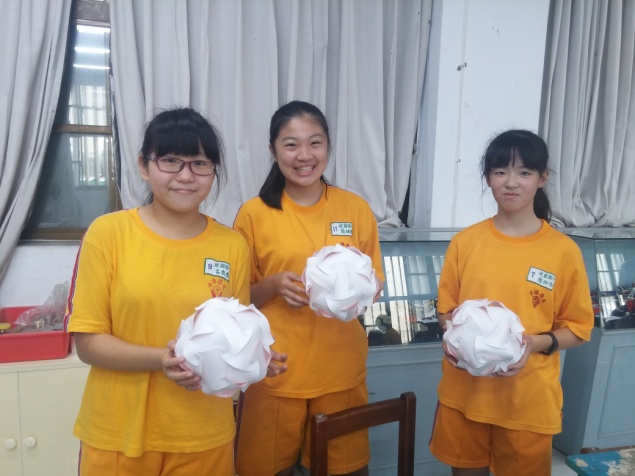 IQ-light
製作過程
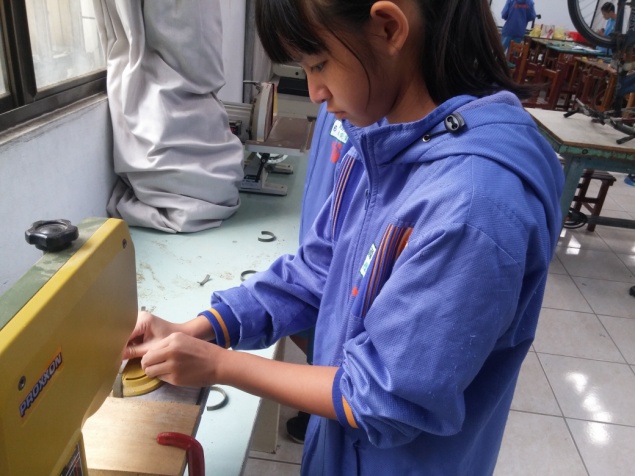 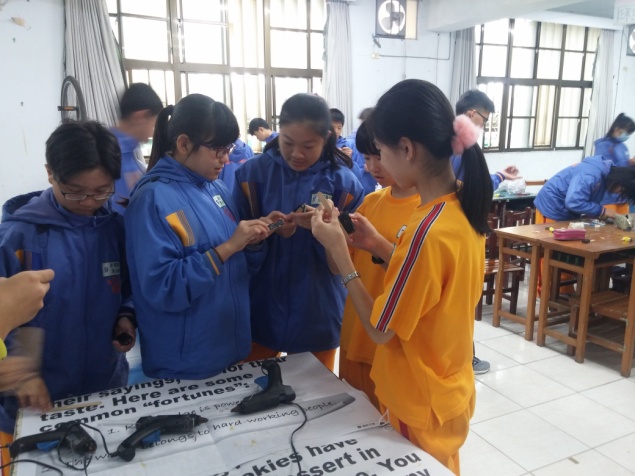 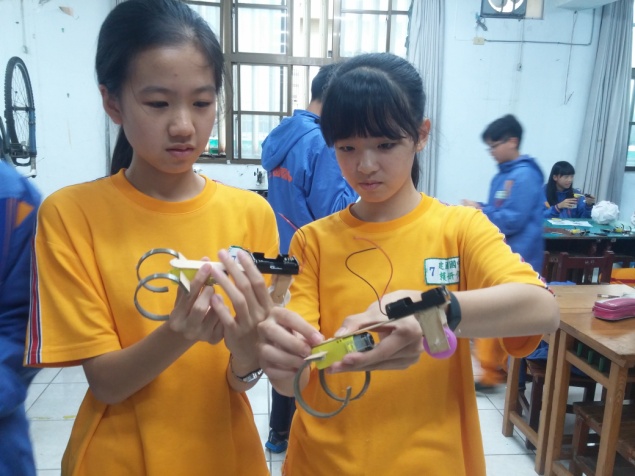 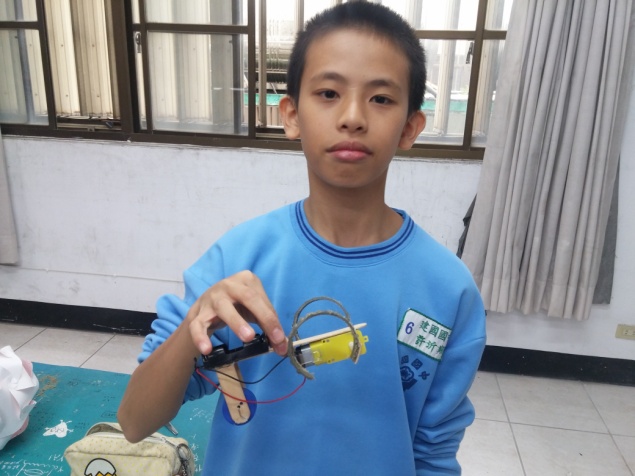 Hopping Robot製作
製作過程
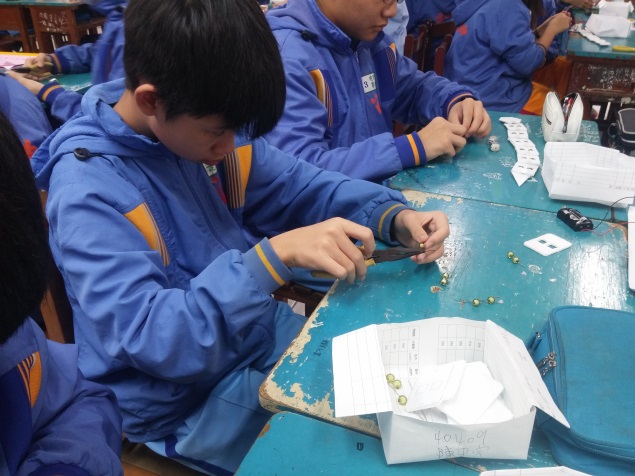 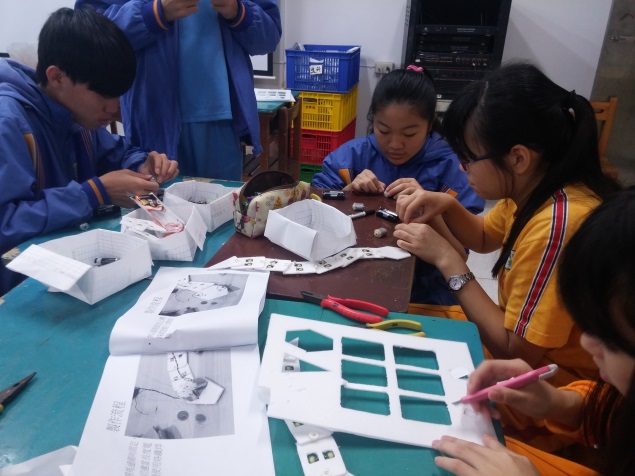 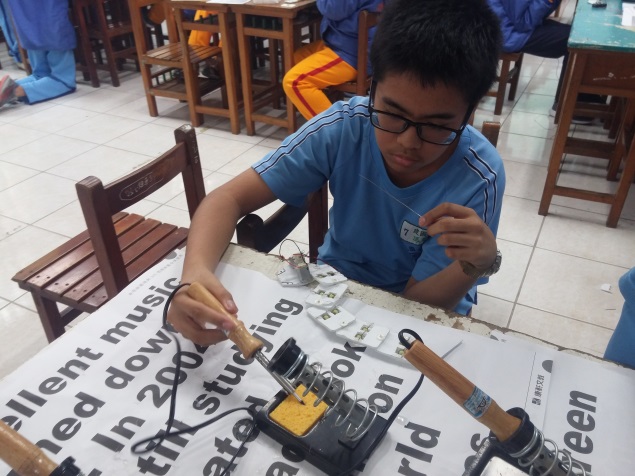 線控蛇行機器人
108課綱的生活科技課程重點
生活情境出發
主軸：創意設計與製作
生活科技課程教學經驗
1.有自己想法
2.熟練工具解決問題
3.想而做的歷程
1.思考、設計
2.改良並完成作品
1.模仿
2.工具使用
3.跟著步驟完成作品
個人生活科技教學實施歷程
課前準備
教學idea-youtube影片、同好等
材料準備-備料、工具準備
製作分解教學圖
自行製作範本
實際操作課程
操作示範-工具及機器正確使用
師徒制-學生彼此交流、學習
訓練學生主動觀察、模仿並主動提問
教師扮演角色
引導思考、不主動告知答案、觀察學生，適時介入。
個人慣用的教學方式
我不厲害，只是正常授課我有熱情，想感染給各位為生活科技一起努力!!
桃園市建國國中 生活科技教師
陳韋邑老師
謝謝指教!!